2024
info@sitework-egy.com
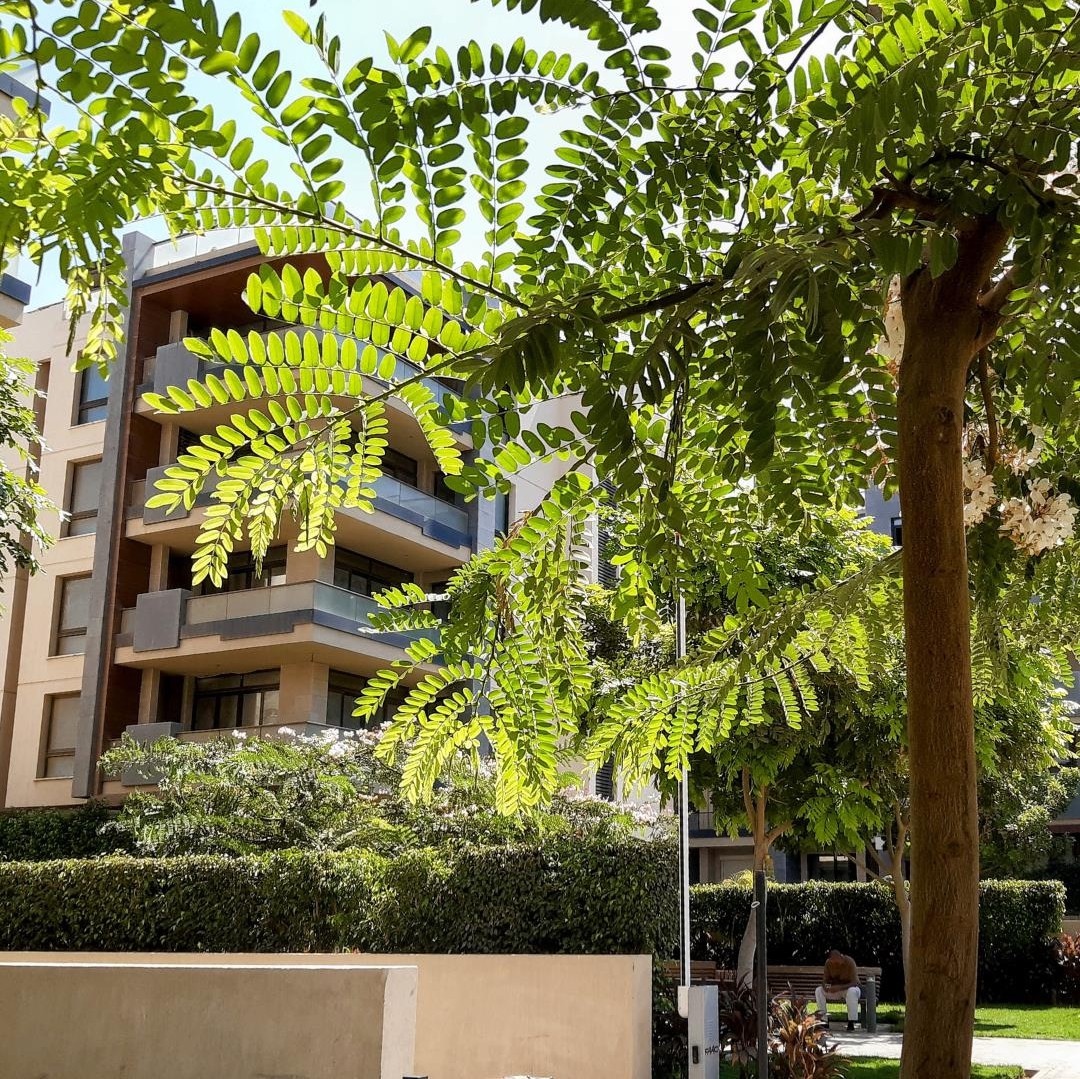 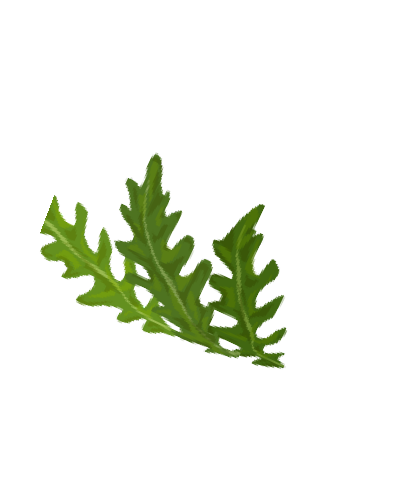 Table of contents
About Us Our Vision Our Mission Our Values Our services
Our Management
Our organizational structure Selected projects
Our projects
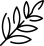 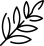 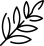 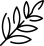 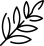 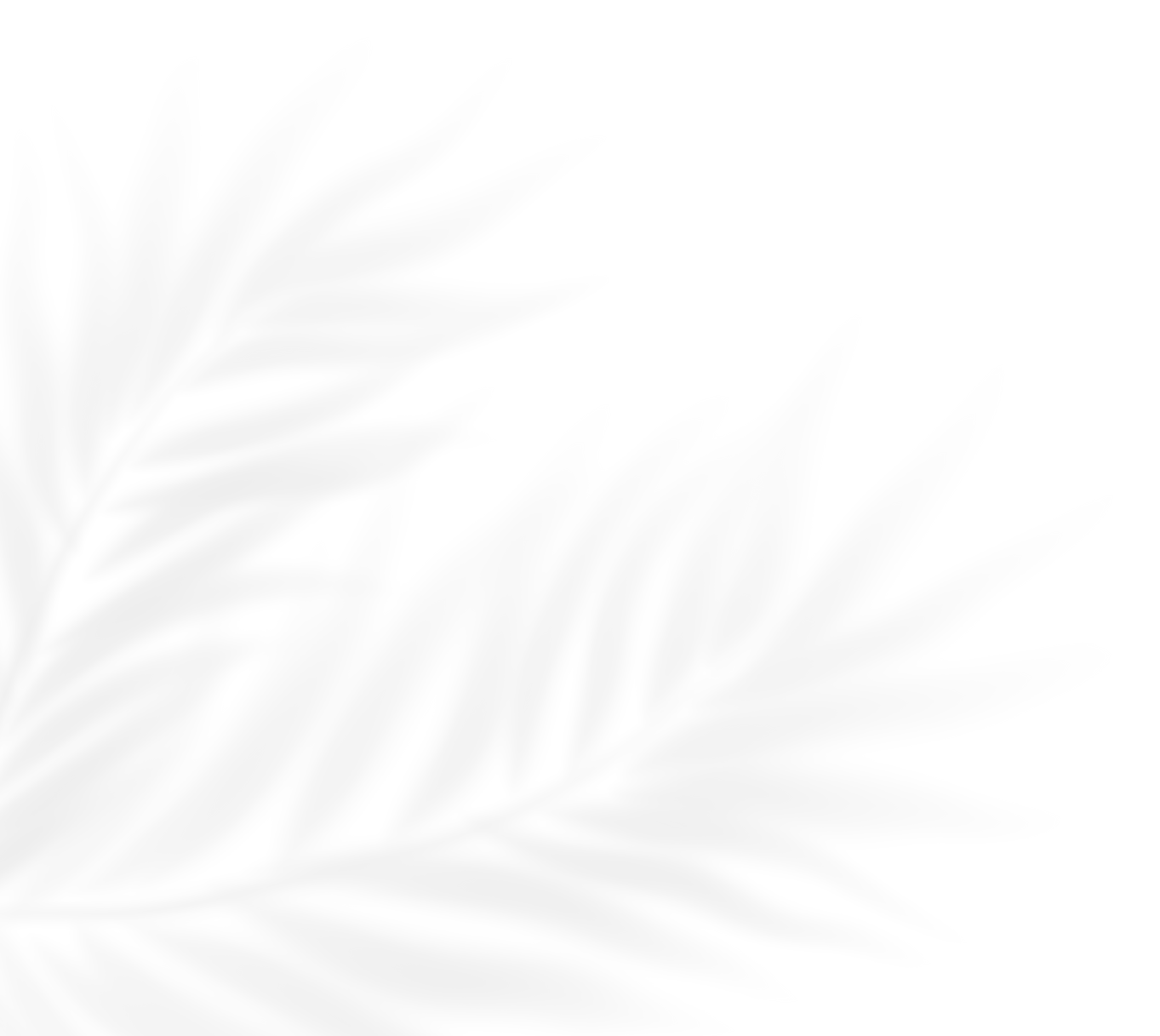 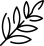 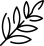 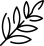 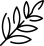 About Us
شركة سايت وورك للمقاولات وأعمال اللاند سكيب تم تأسيسها لتصميم وتركيب شبكات الري وأنظمة التحكم المركزي، وتوريد وزراعة نباتات الزينة للمشاريع التجارية والسكنية، وتصميم وبناء الملاعب الرياضية )خاصة ملاعب كرة القدم والبولو(، وأيًًضًًا إنشاء 
وصيانة النوافير وحمامات السباحة.
SiteWork for Contracting and Landscaping was established for designing and installing irrigation networks, central control systems, supply and cultivate ornamental plants for commercial 
and residential projects, designing and construction of sport courts 
(specially football courts and polo courts), also construction and 
maintenance for fountains and swimming pools .
Our Vision
To be the premier landscape company renowned for creating bespoke, breathtaking outdoor environments that enhance the quality of life and add lasting value to every project, whether national or private.
نهدف لنكون الشركة الرائدة في مجال تنسيق الحدائق، المشهورة بخلق بيئات خارجية مخصصة تخطف الأنفاس وتعزز جودة الحياة وتضيف قيمة 
دائمة لكل مشروع، سواء كان مشروعا سكنيا عاما أو خاصا.
Our Mission
Our mission is to deliver exceptional landscape solutions through talented teams, custom designs, and expert irrigation systems. We're committed to quality, credibility, and fast service, ensuring each project reflects our dedication to excellence and customer satisfaction.
مهمتنا هي تقديم حلول تنسيقية استثنائية من خلال فِِفِِرق موهوبة، وتصاميم مخصصة، وأنظمة ري متخصصة. نحن ملتزمون بالجودة والمصداقية والخدمة السريعة، لضمان أن 
يعكس كل مشروع تفانينا في التميز ورضا العملاء.
Our Values
Commitment
Efficiency
Quality
Credibility
Landscape commercial & residential installation
Irrigation water
management for projects
irrigation
تصميم وتنفيذ أعمال اللالاند سكيب
إدارة مياه الري للمشروعات
للمشروعات التجارية والسكنية
Our Services
Supply and install of tiles, vinyl flooring, electro mechanical, water feature works and urban
furniture grounds
تركيب البرجولالات وأعمال الهارد
سكيب والألأعمال الميكانيكية
لحمامات السباحة والنوافير
Landscape lighting
Landscape and irrigation
supply and installation
اعمال الاضاءة للاند سكيب
operation and maintenance
أعمال صيانة المسطحات الخضراء
وشبكات الري
Propagation and supply of high quality indoor and outdoor plants
and accessories
تنسيق نباتات الزينة
الداخلية والخارجية
Our Management
our management team brings a wealth of experience and expertise, with a collective 30 years in the industry. Their extensive knowledge and dedication to excellence have been instrumental in driving our success and reputation. Our team is committed to delivering the highest quality servicesand ensuring every project meets our rigorous standards.
فريق الإدارة لدينا يملك كل من الخبرة الواسعة والتخصص، لأكثر من 30 عامًًا في الصناعة. معرفتهم الواسعة والتفاني في التميز كانا حاسمين في 
دفع نجاحنا وسمعتنا. فريقنا ملتزم بتقديم أعلى مستويات الخدمة وضمان 
أن كل مشروع يلبي معايير جودتنا
.
Our Organizational Structure
Board
Vice president
Managing Director
Executive Manager
Technical Manager
Accounting Manager
Executive Engineers
Marketing Executive
Technical Marketing Engineer
Purchasing Department
Accountants
Technical Engineers
Administration team
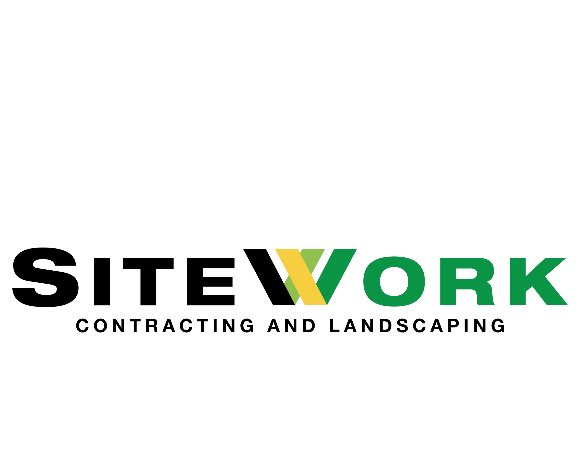 Technicians
Selected Projects
Supply and Install Irrigation Network and Cultivating Plants
Bloomfields- Mostakbal city “ongoing working”
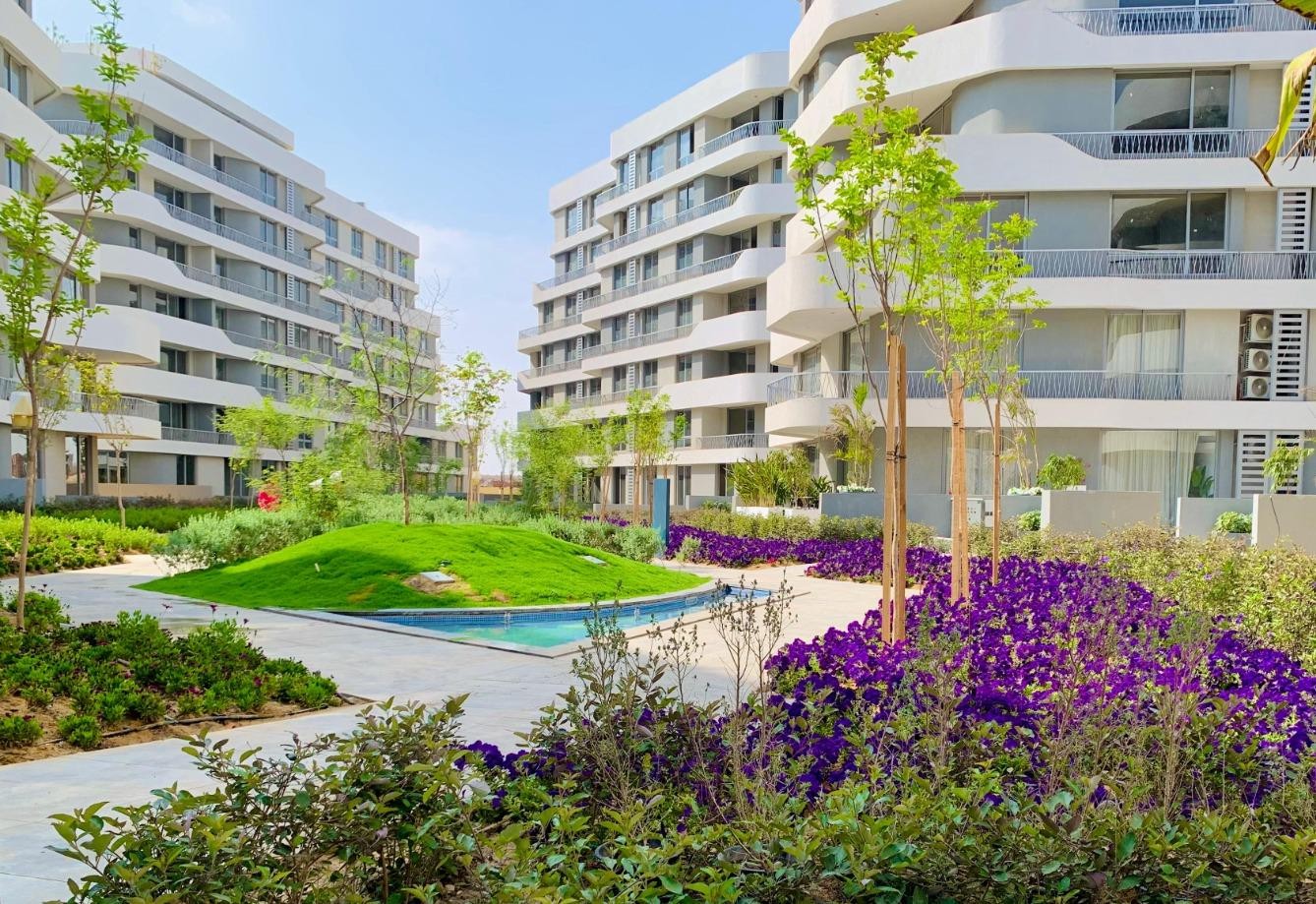 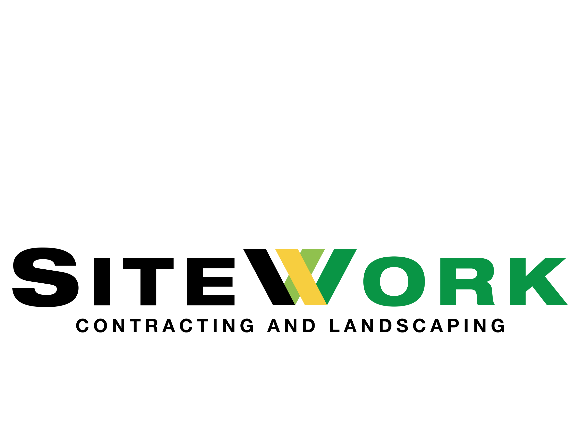 Installing Irrigation Network and Cultivating Plants
D-Bay- North coast “Ongoing working”
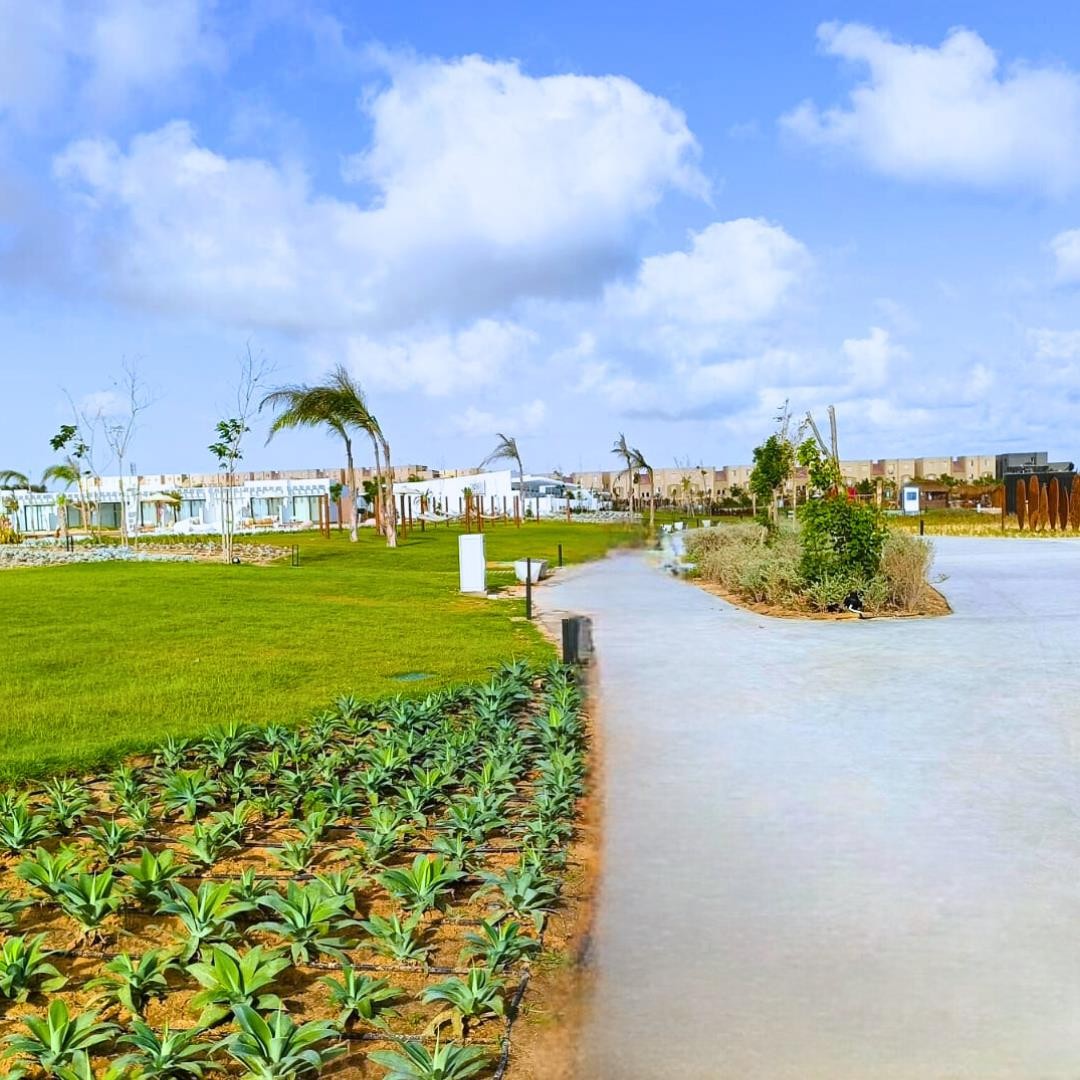 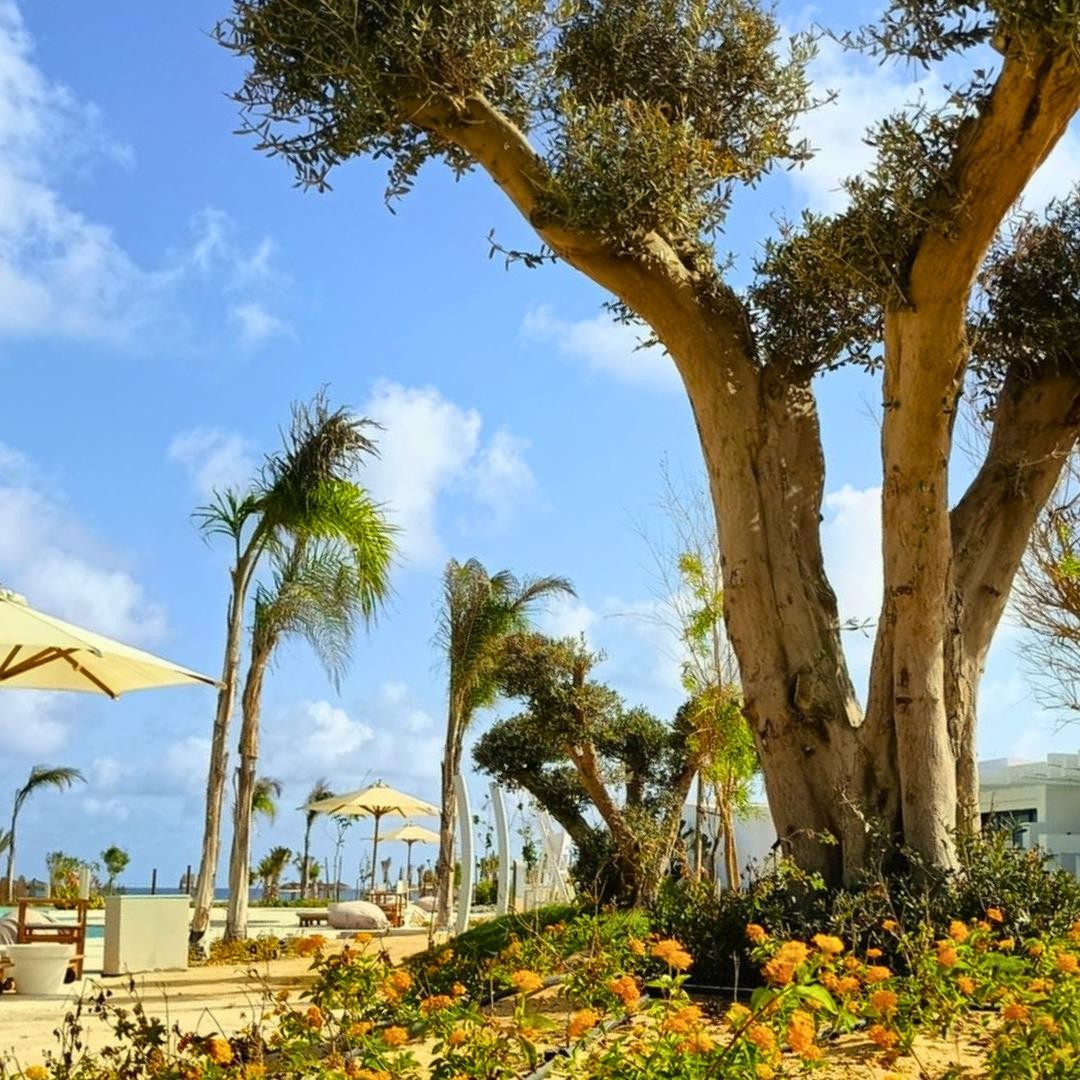 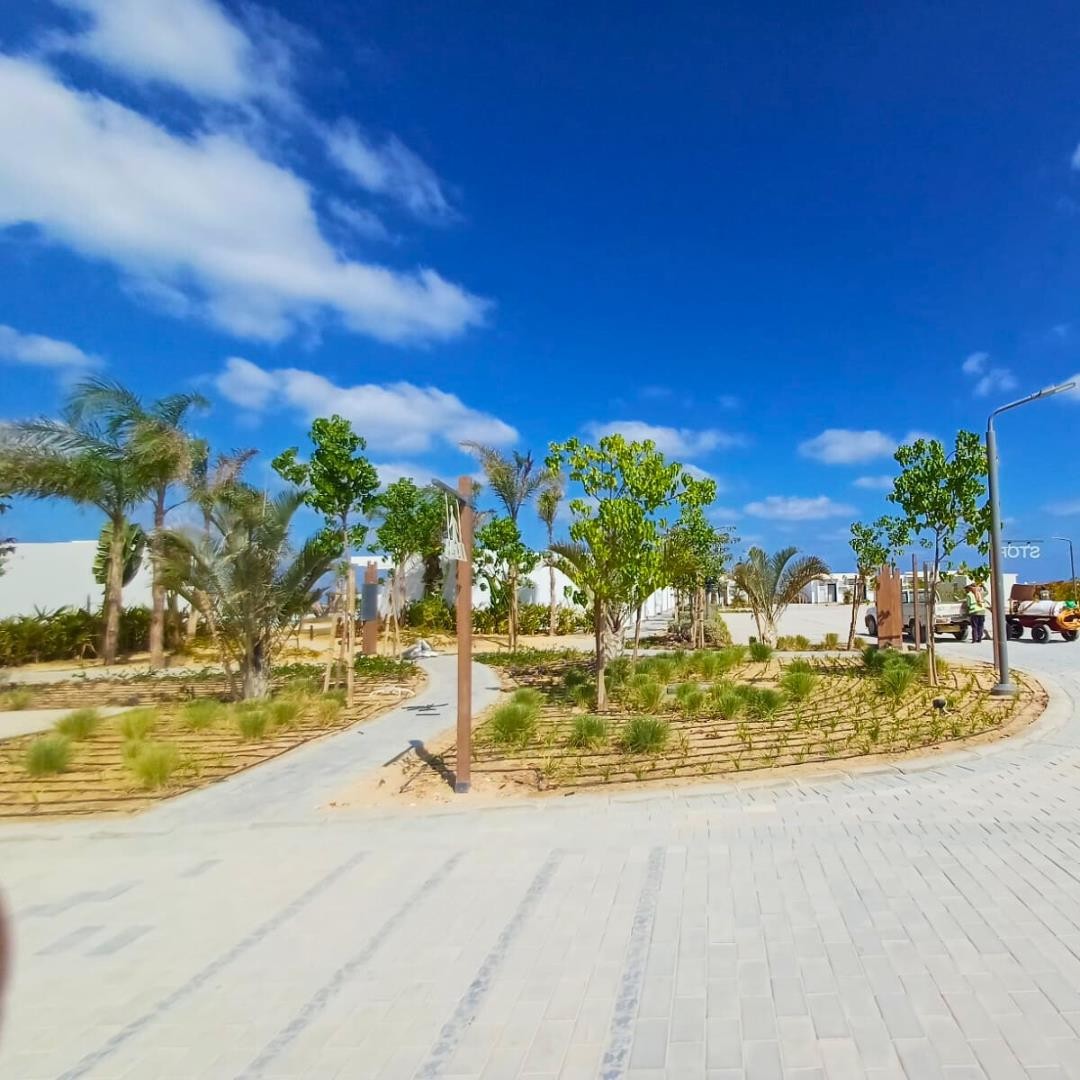 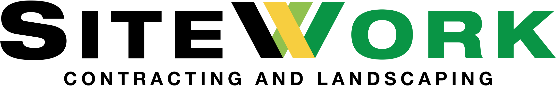 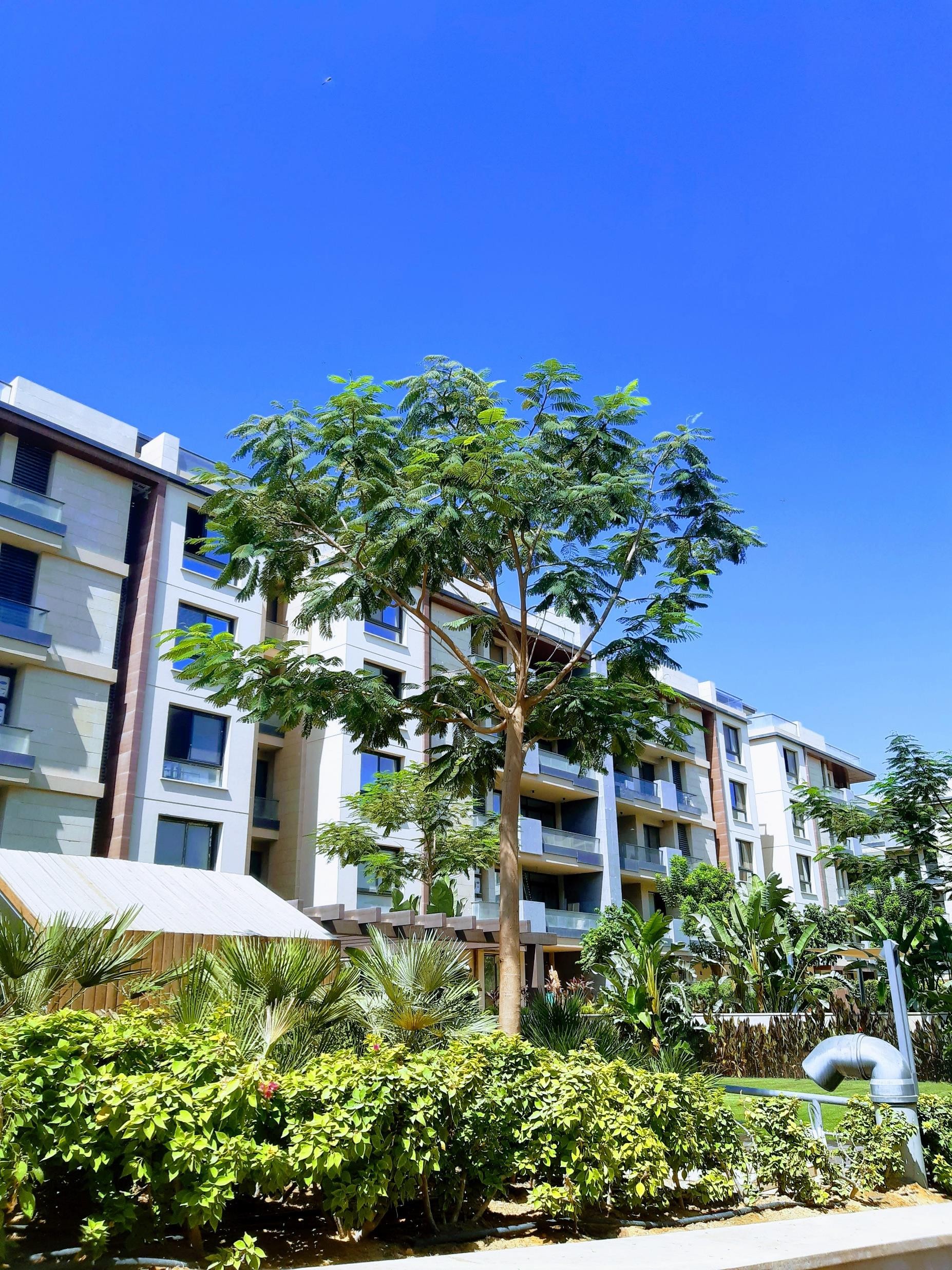 Irrigation network and plants maintenance
Azad- New Cairo “Ongoing working”
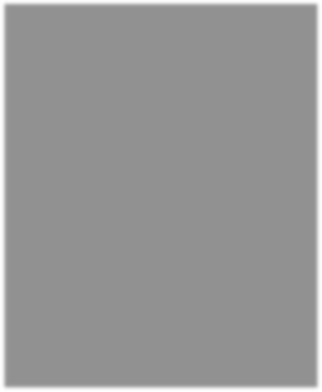 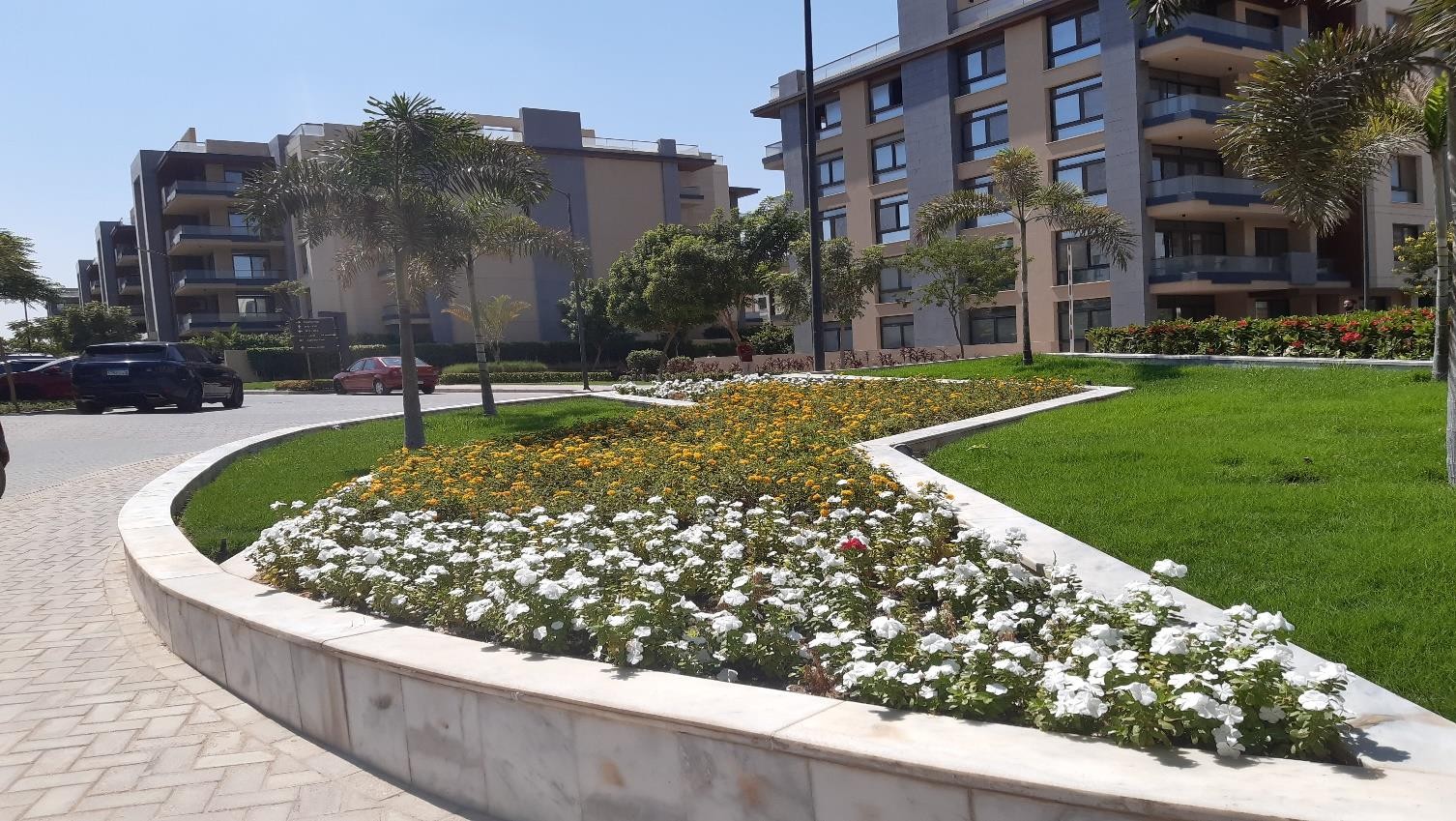 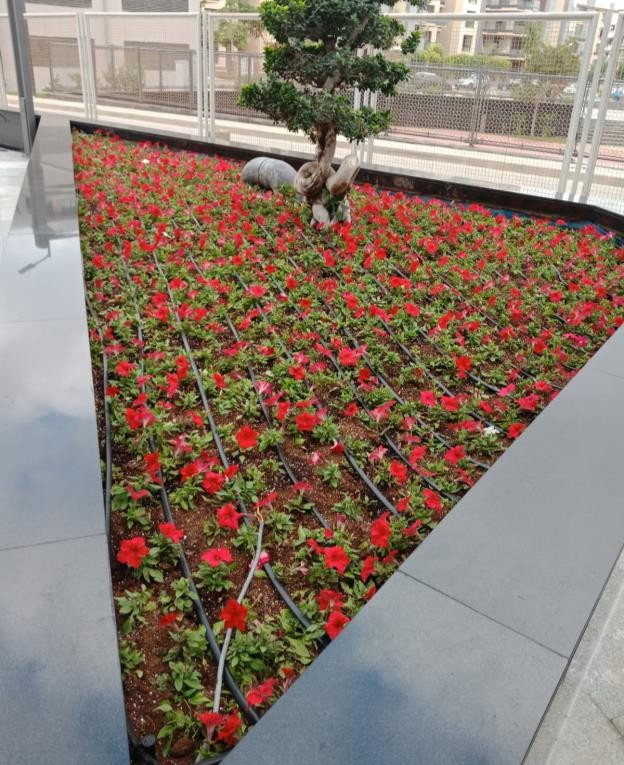 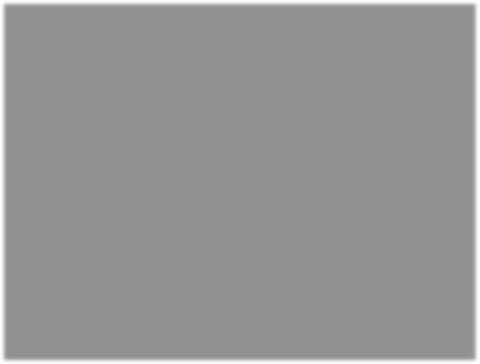 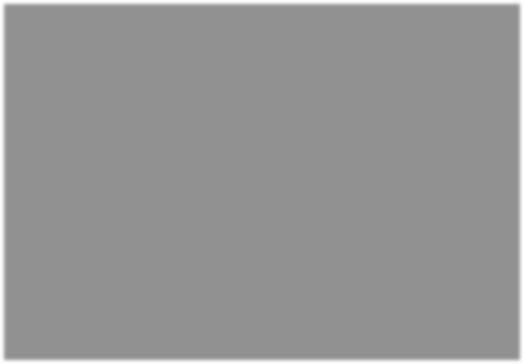 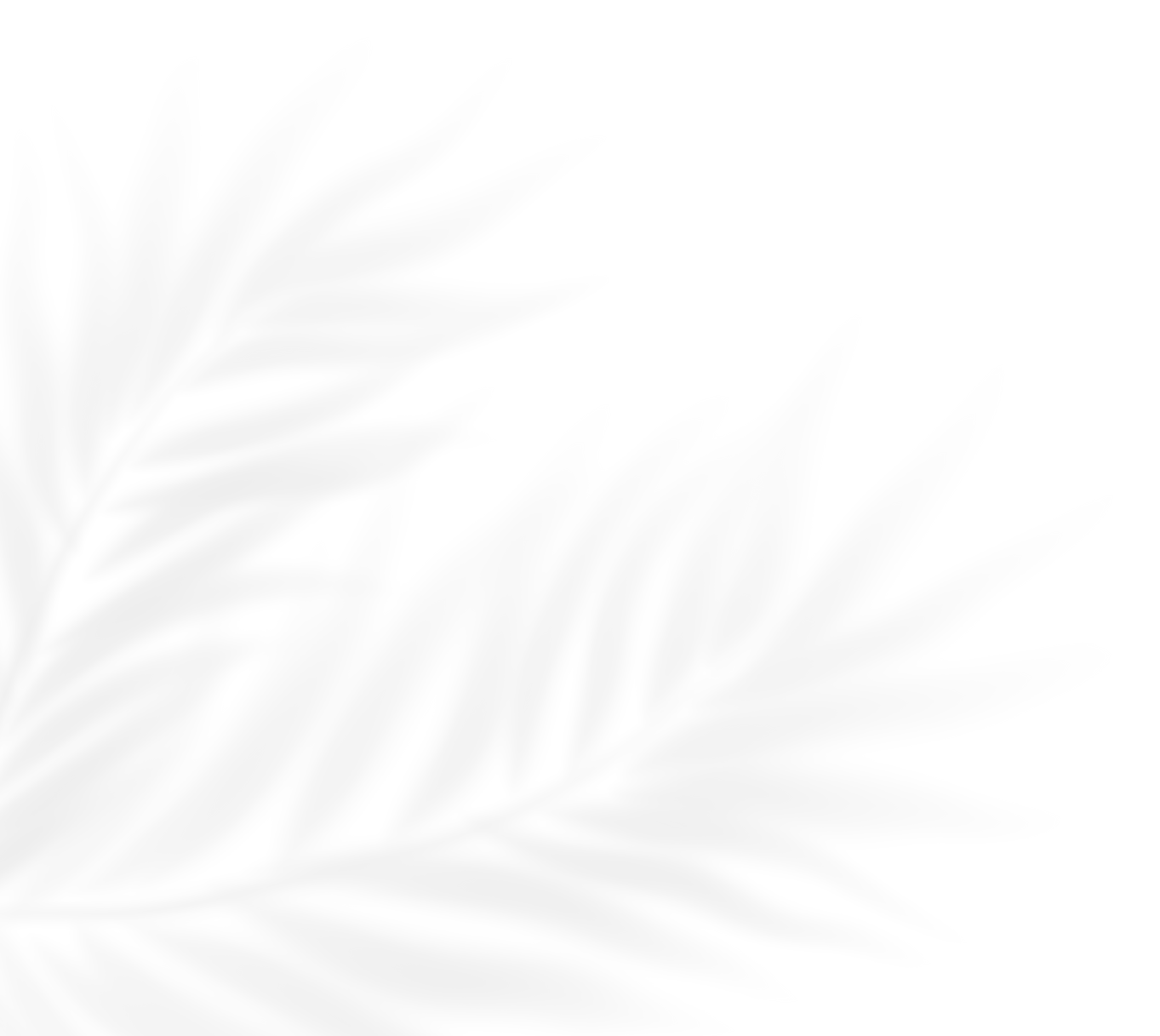 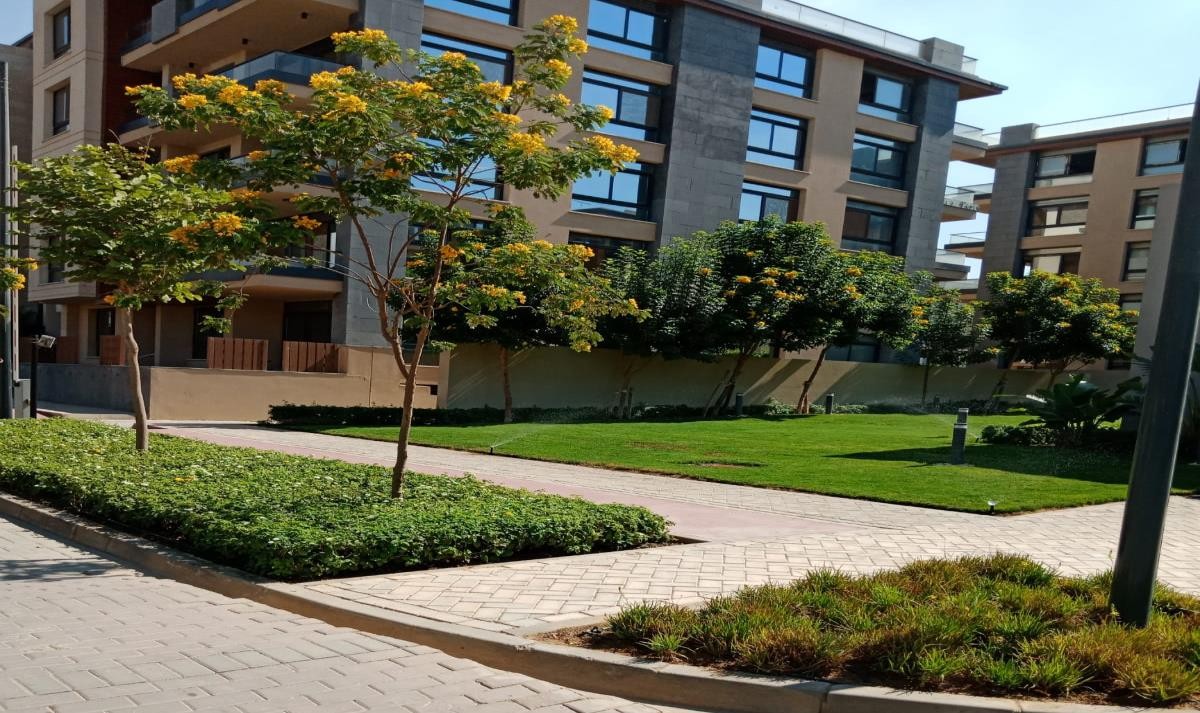 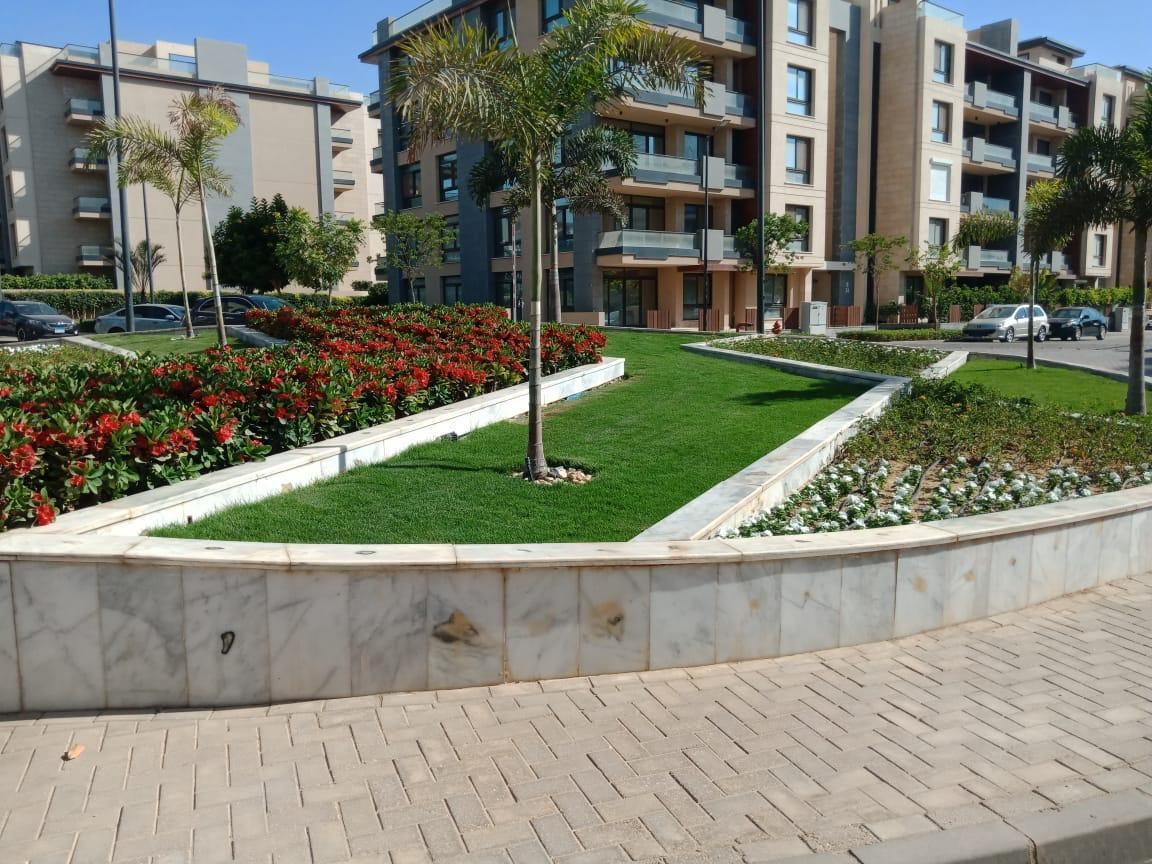 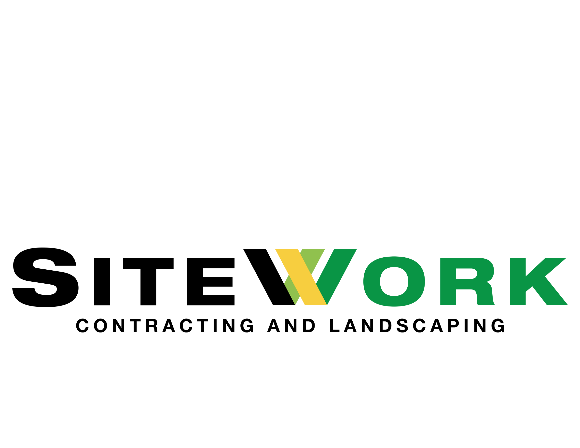 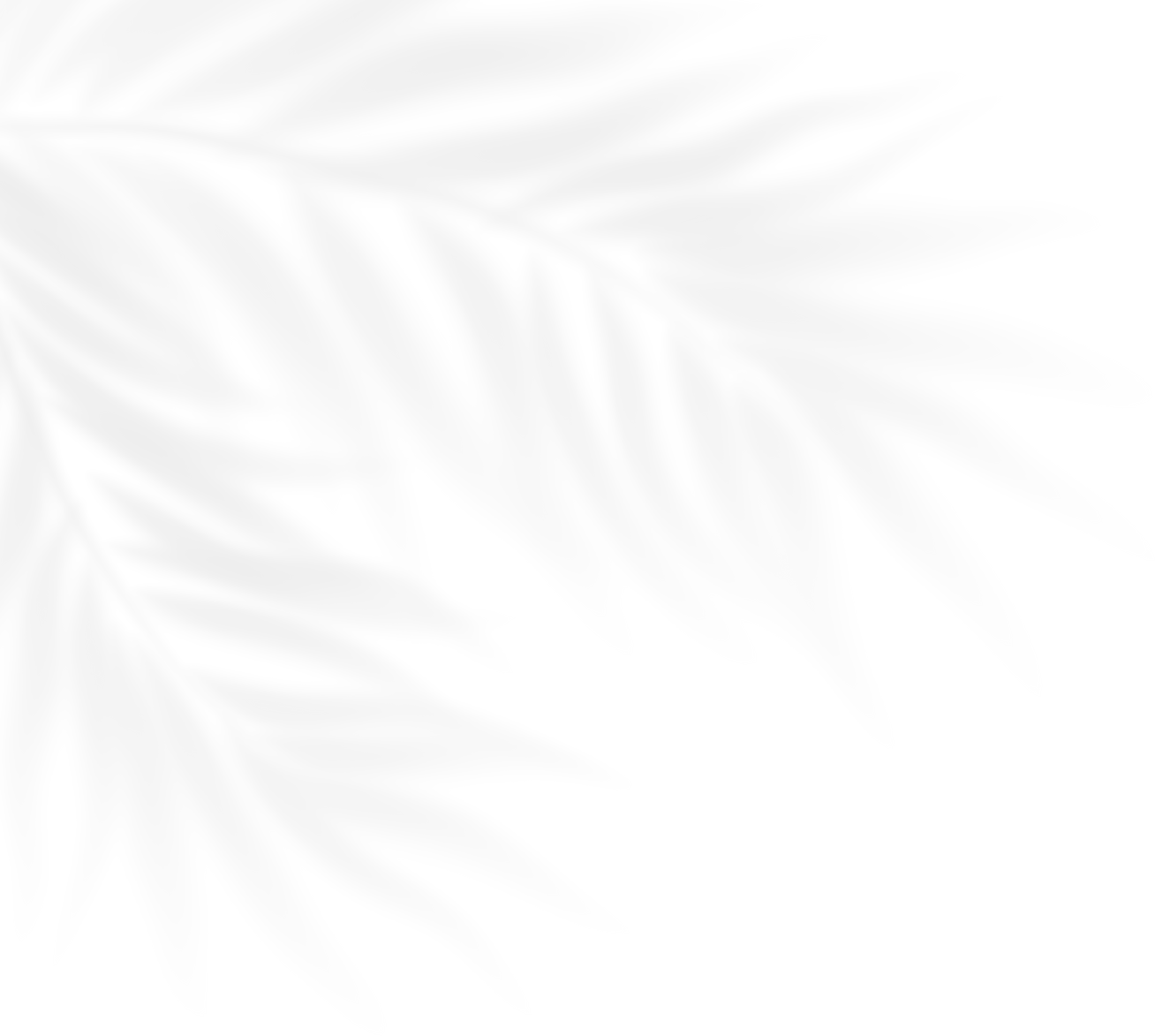 Designing, Installing Irrigation Network and Cultivating Plants
Al Masa Hotel in New Administrative Capital
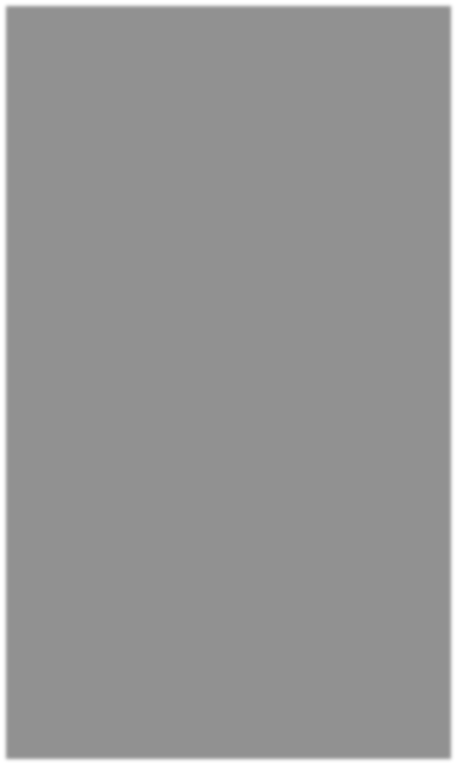 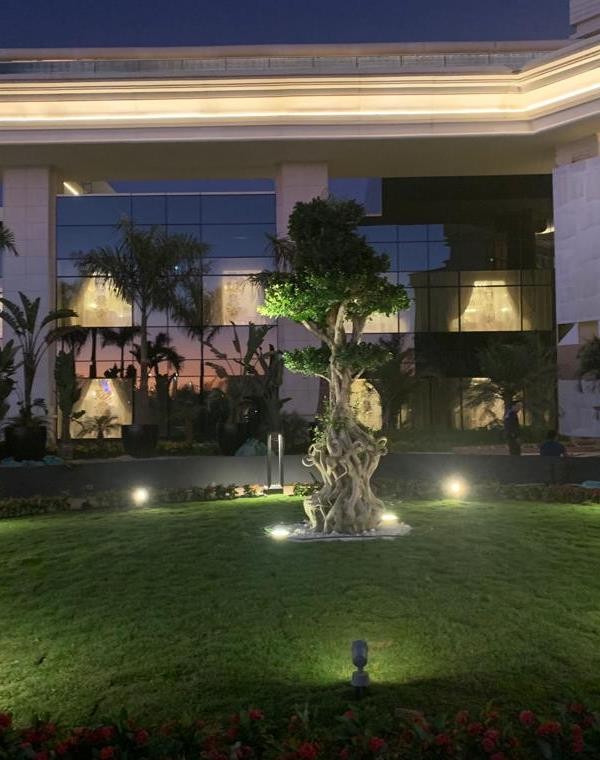 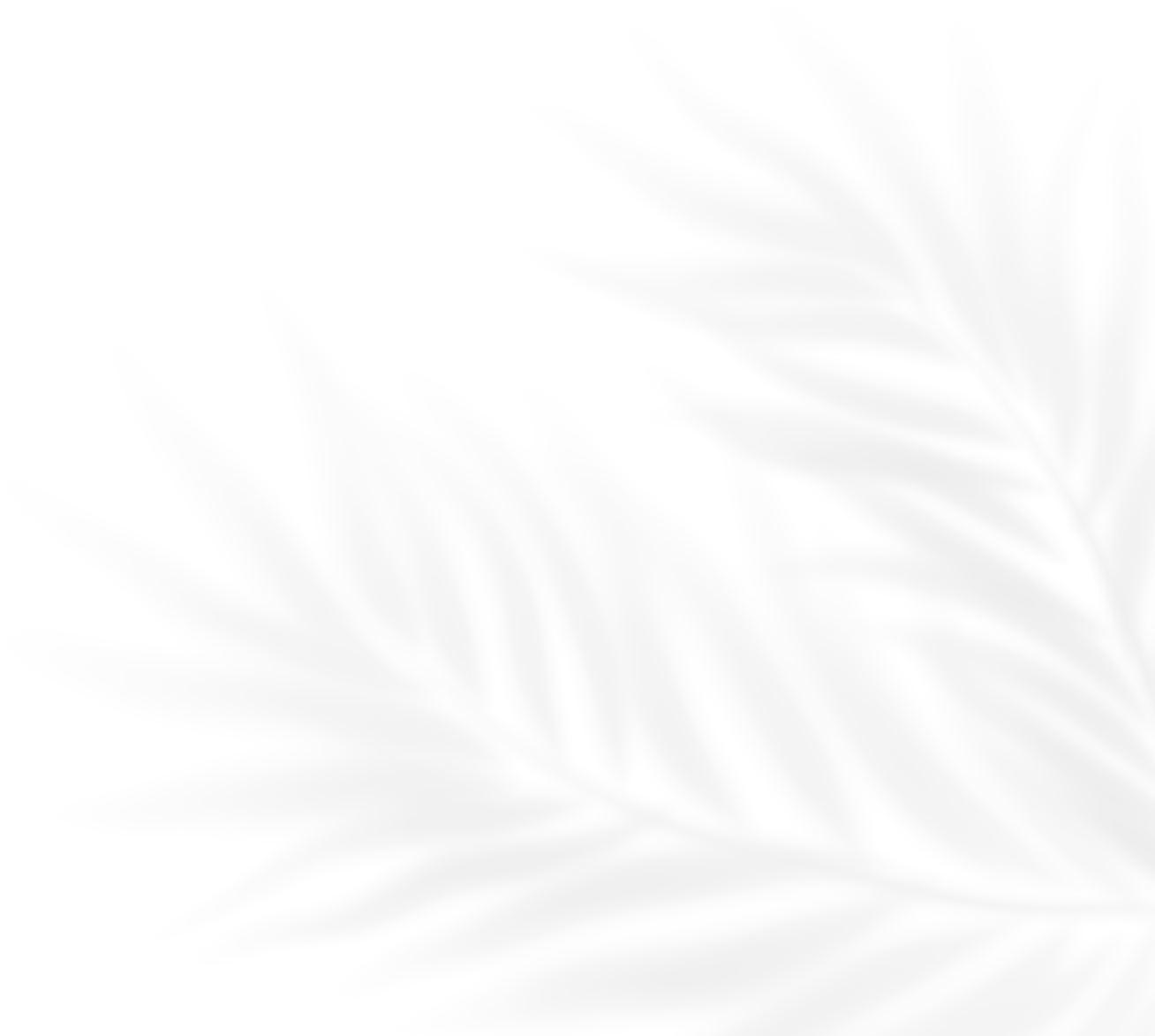 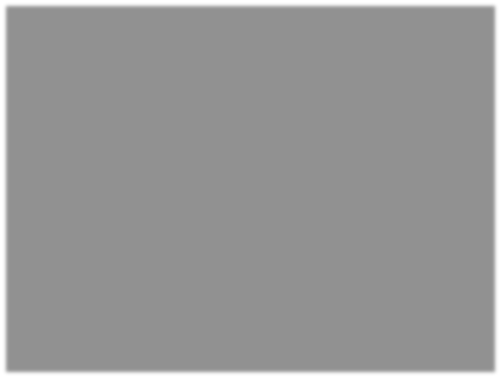 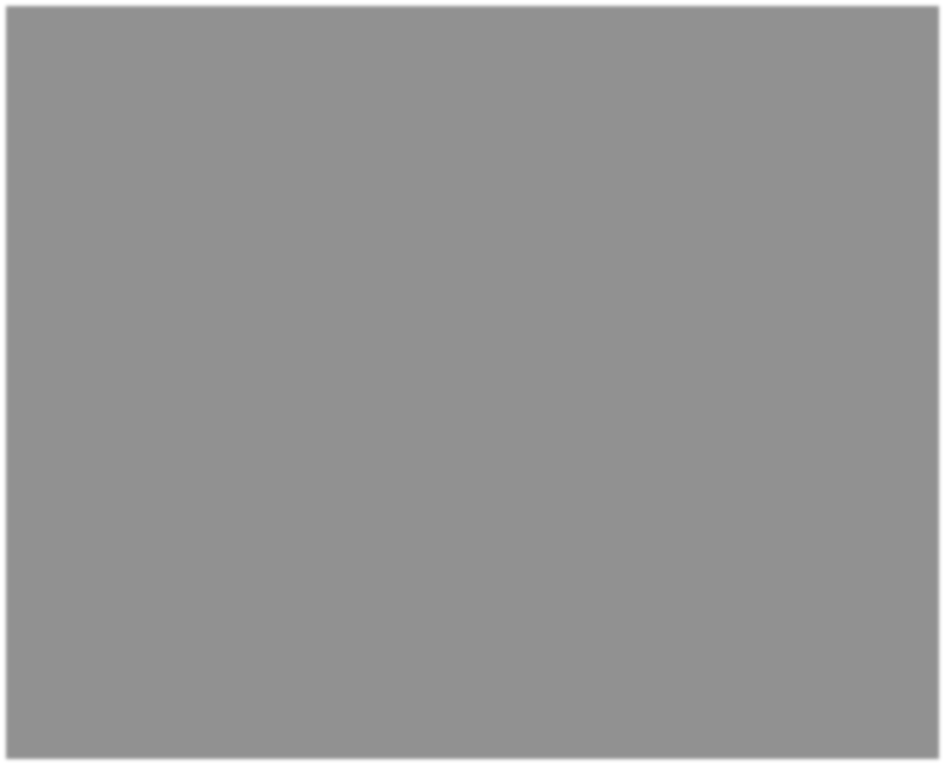 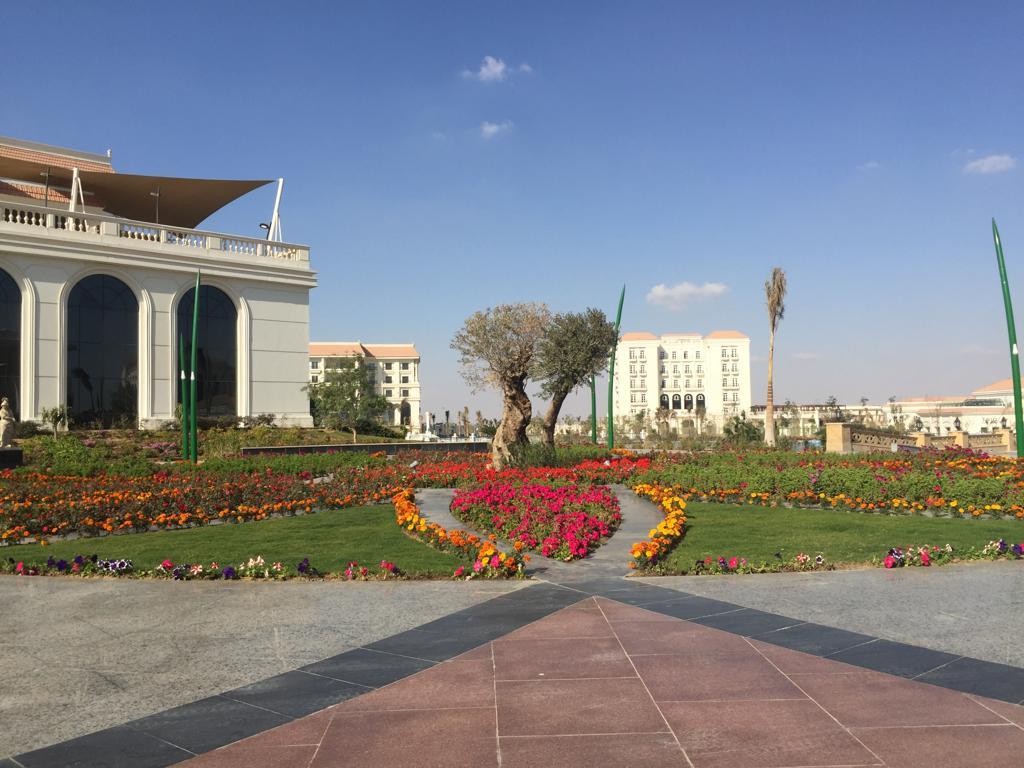 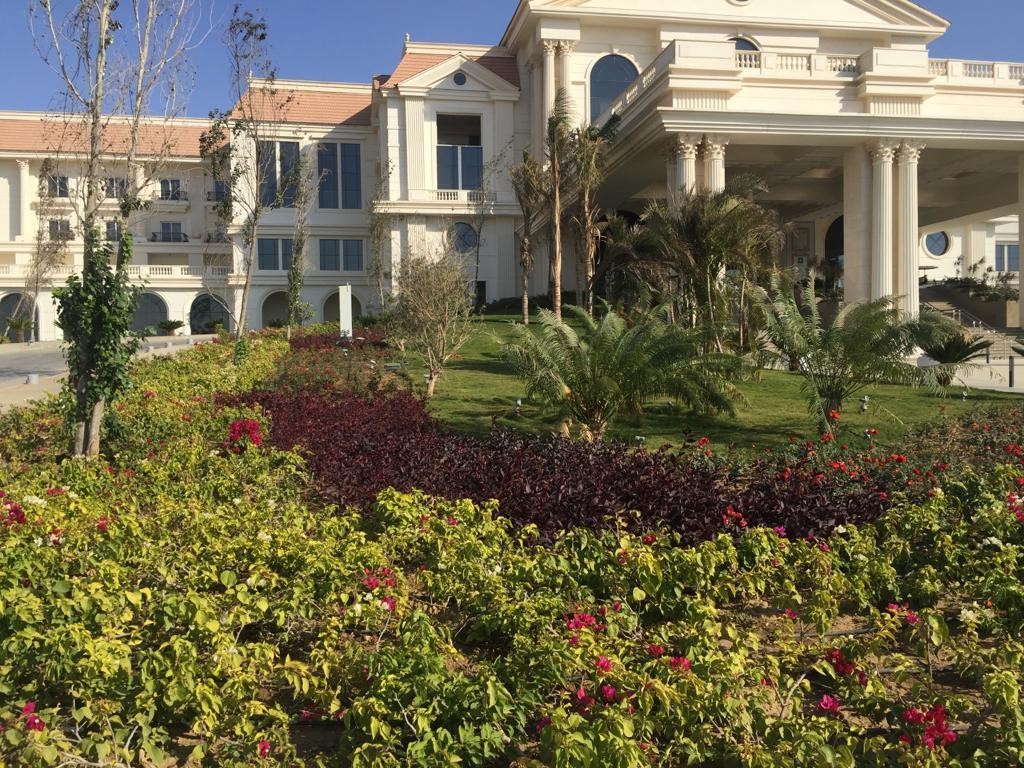 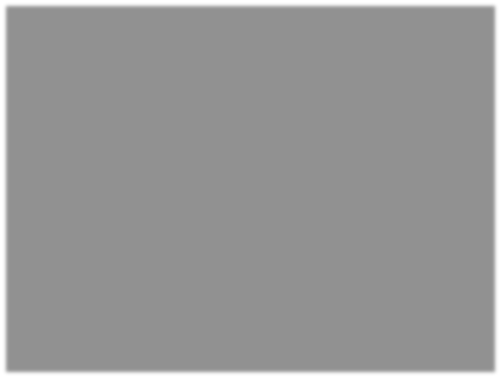 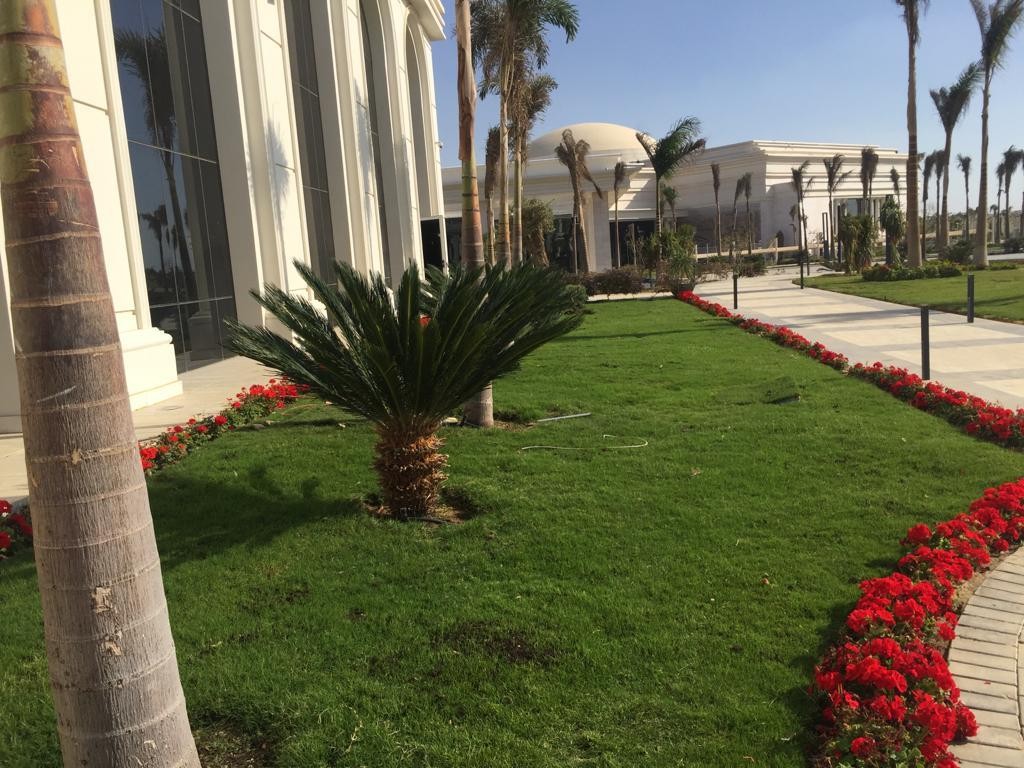 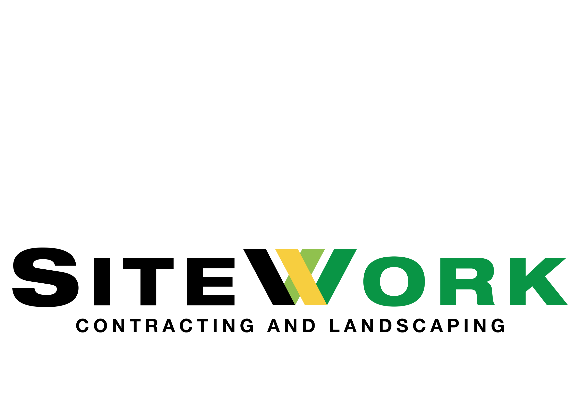 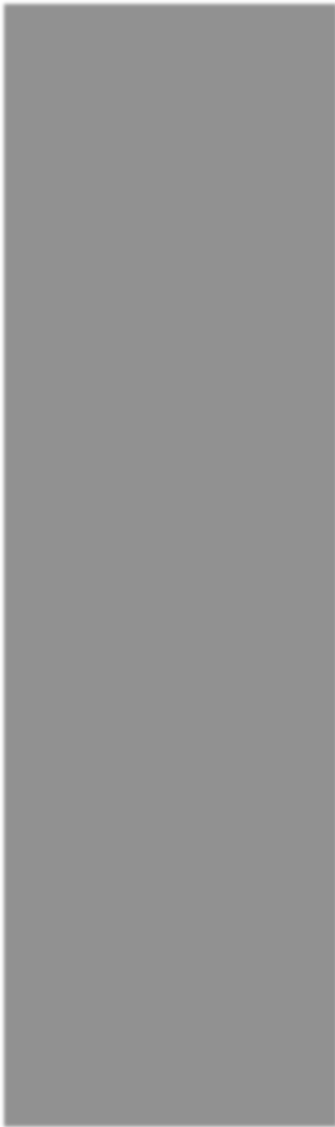 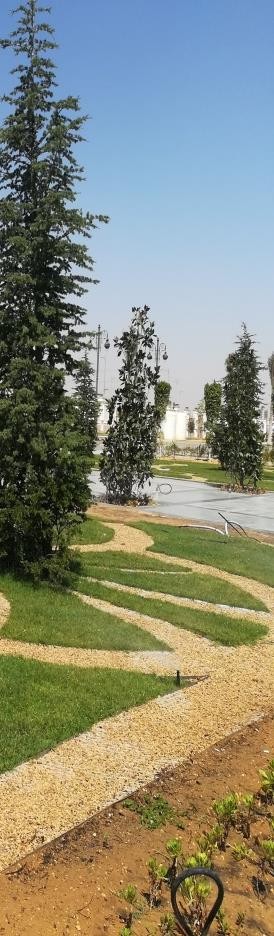 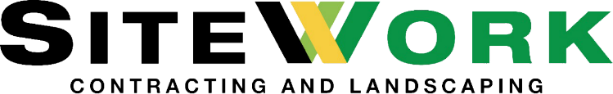 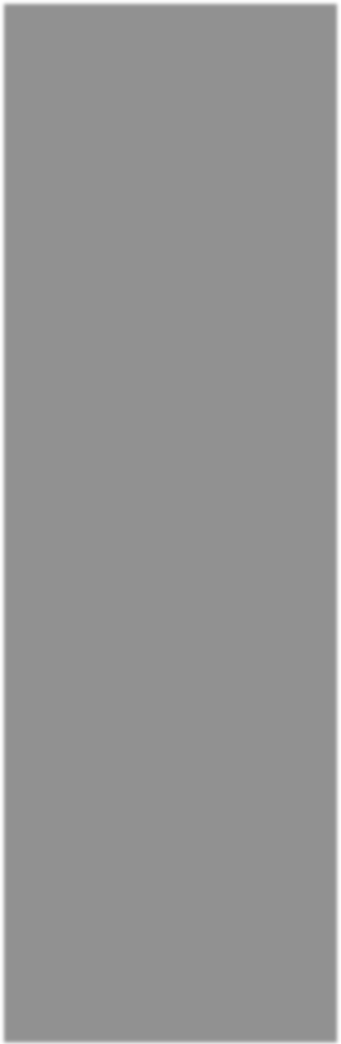 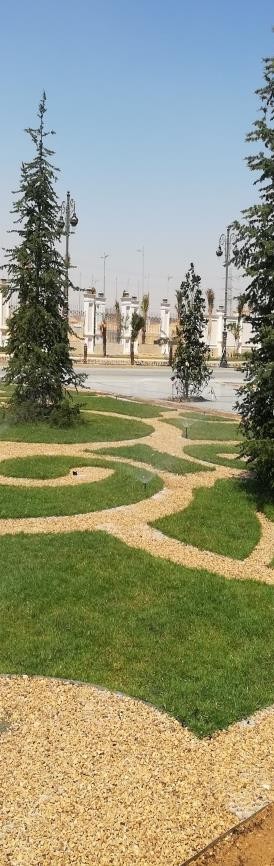 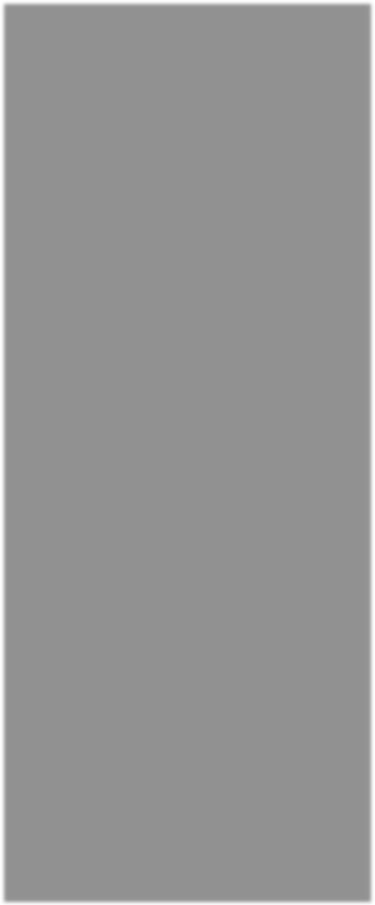 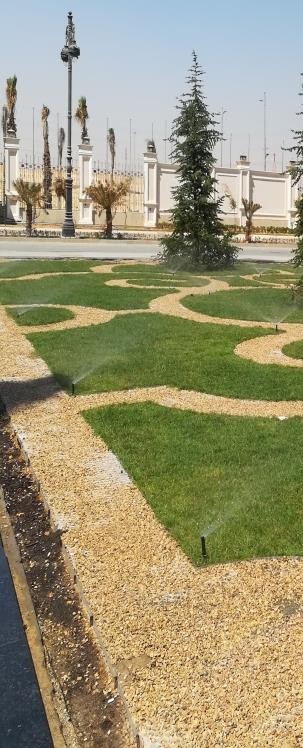 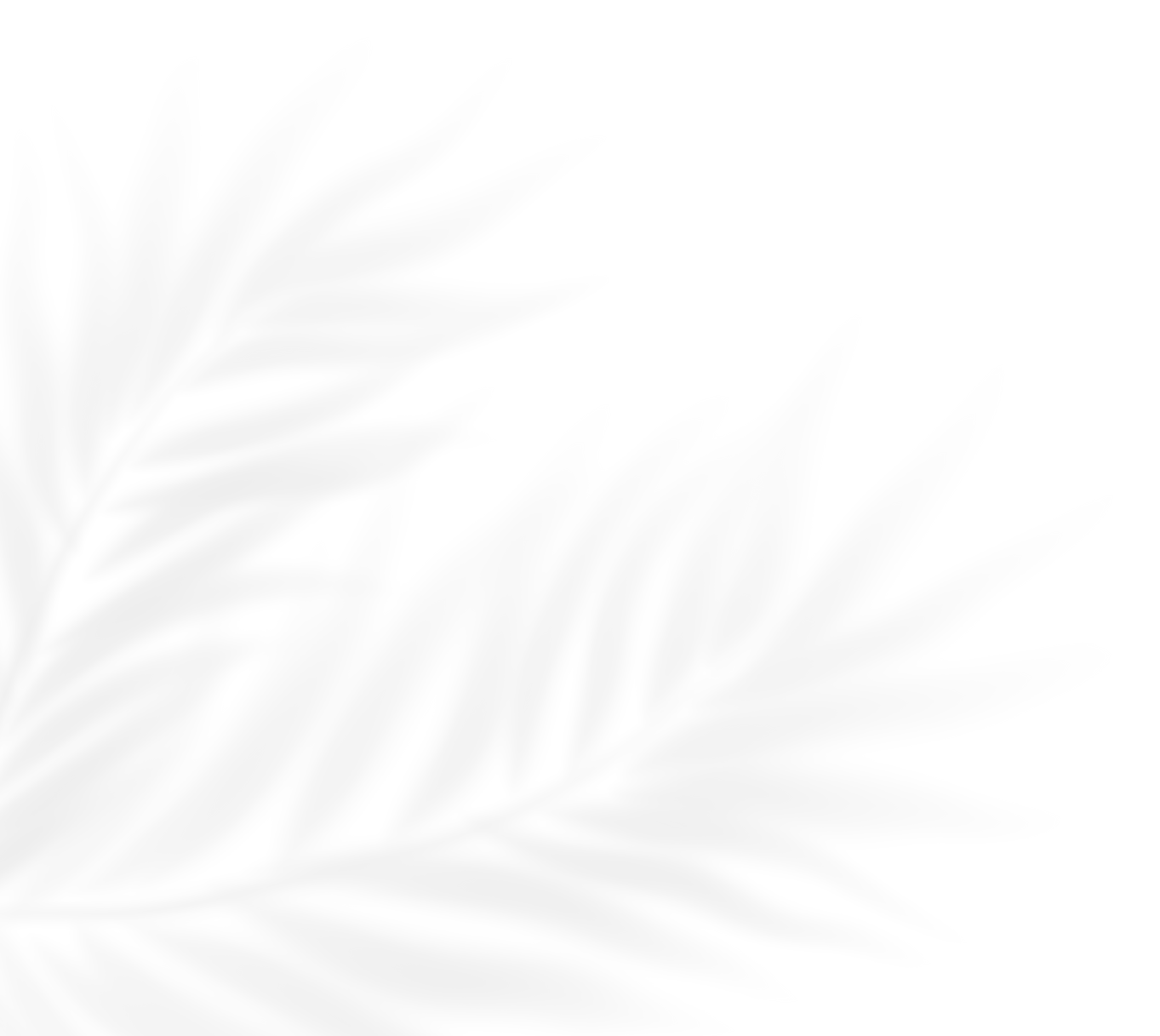 Suppling and Cultivating Plants for City of Arts and Culture
in New Administrative Capital
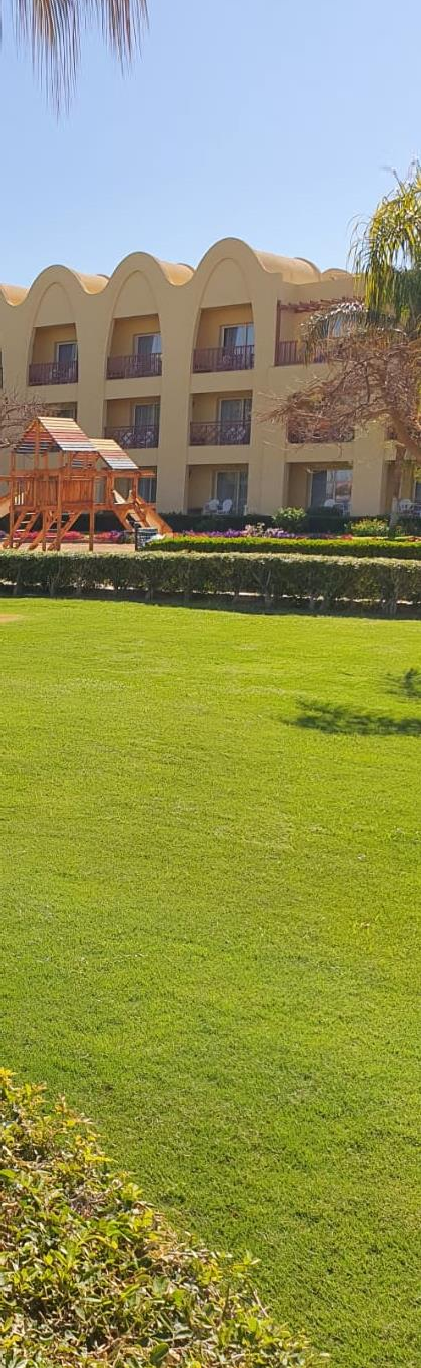 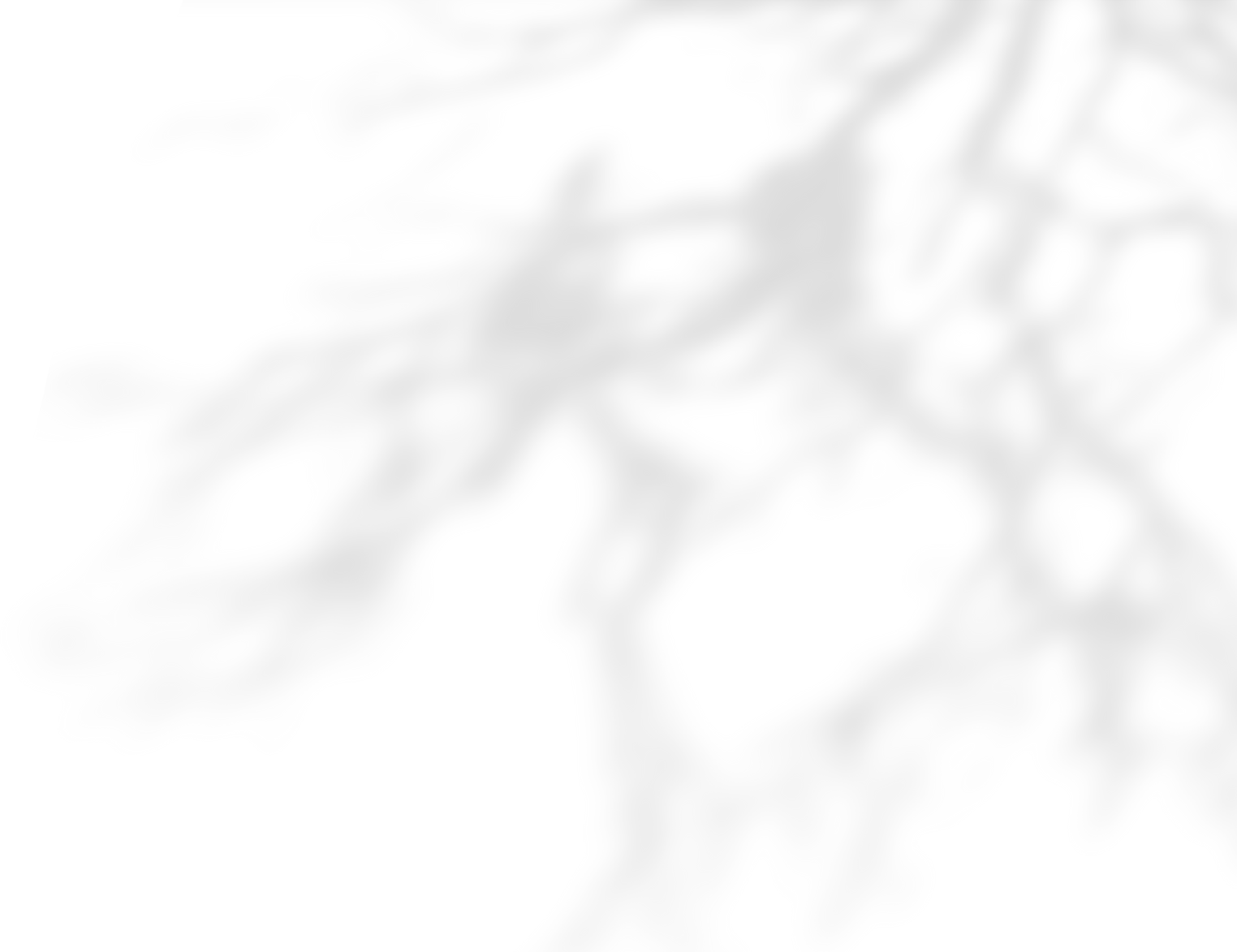 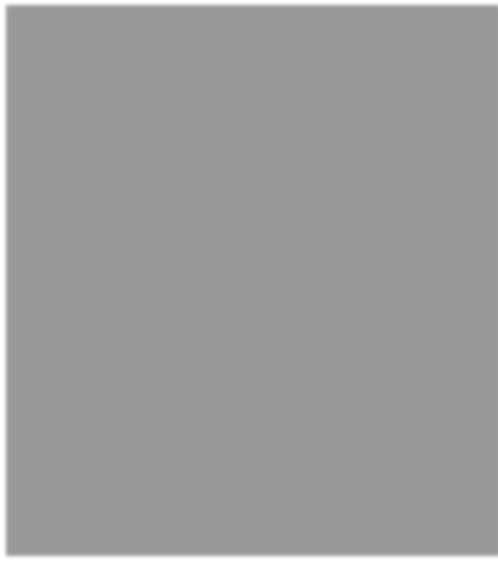 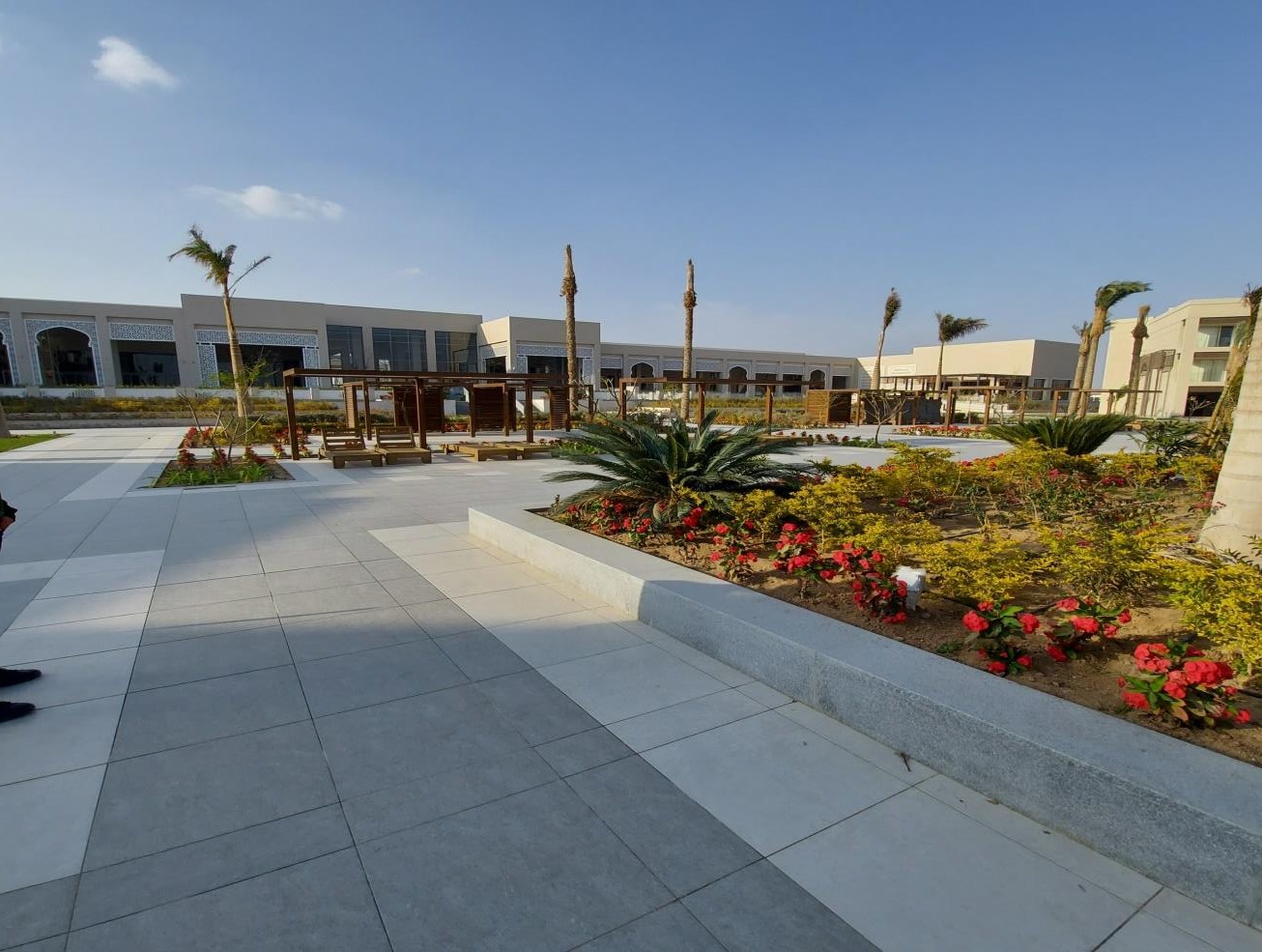 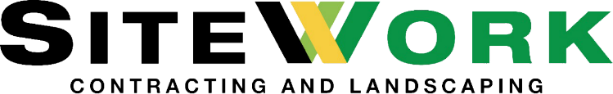 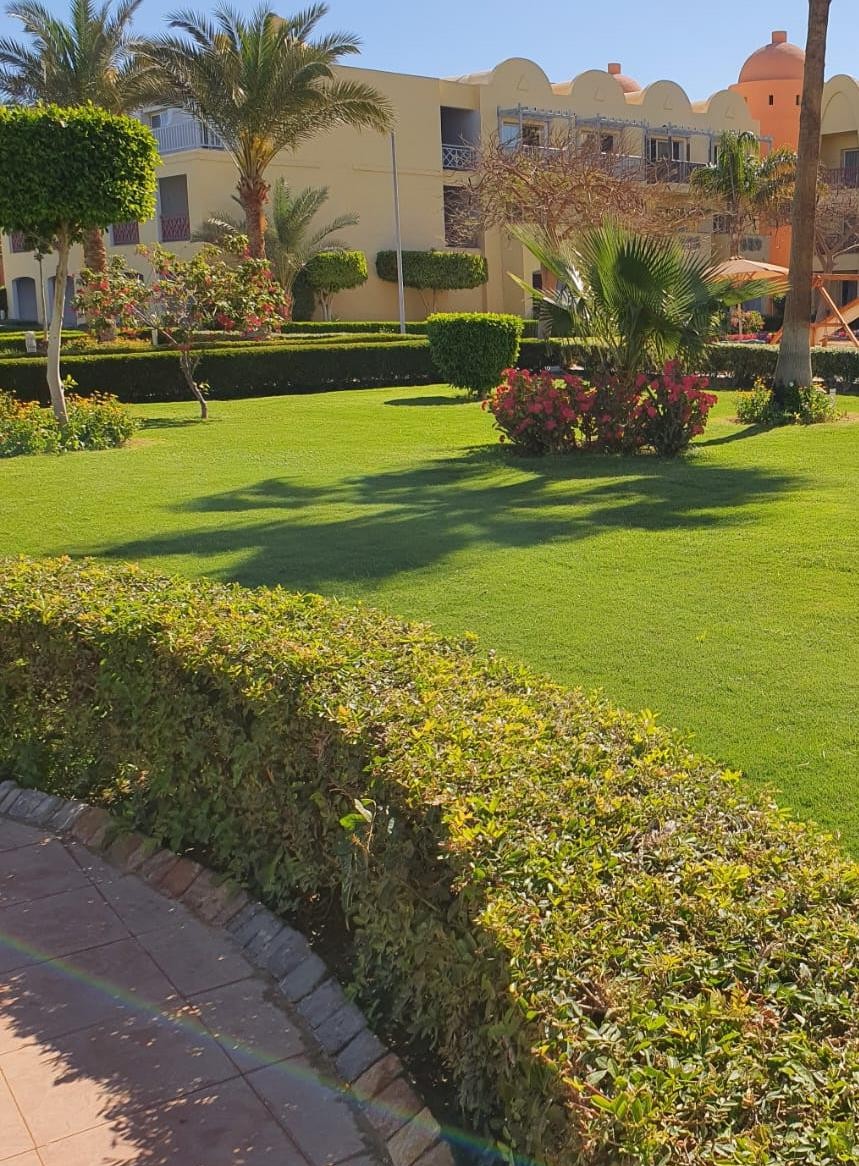 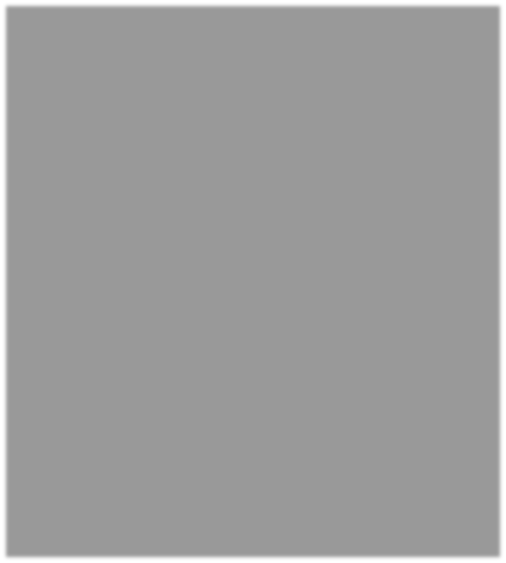 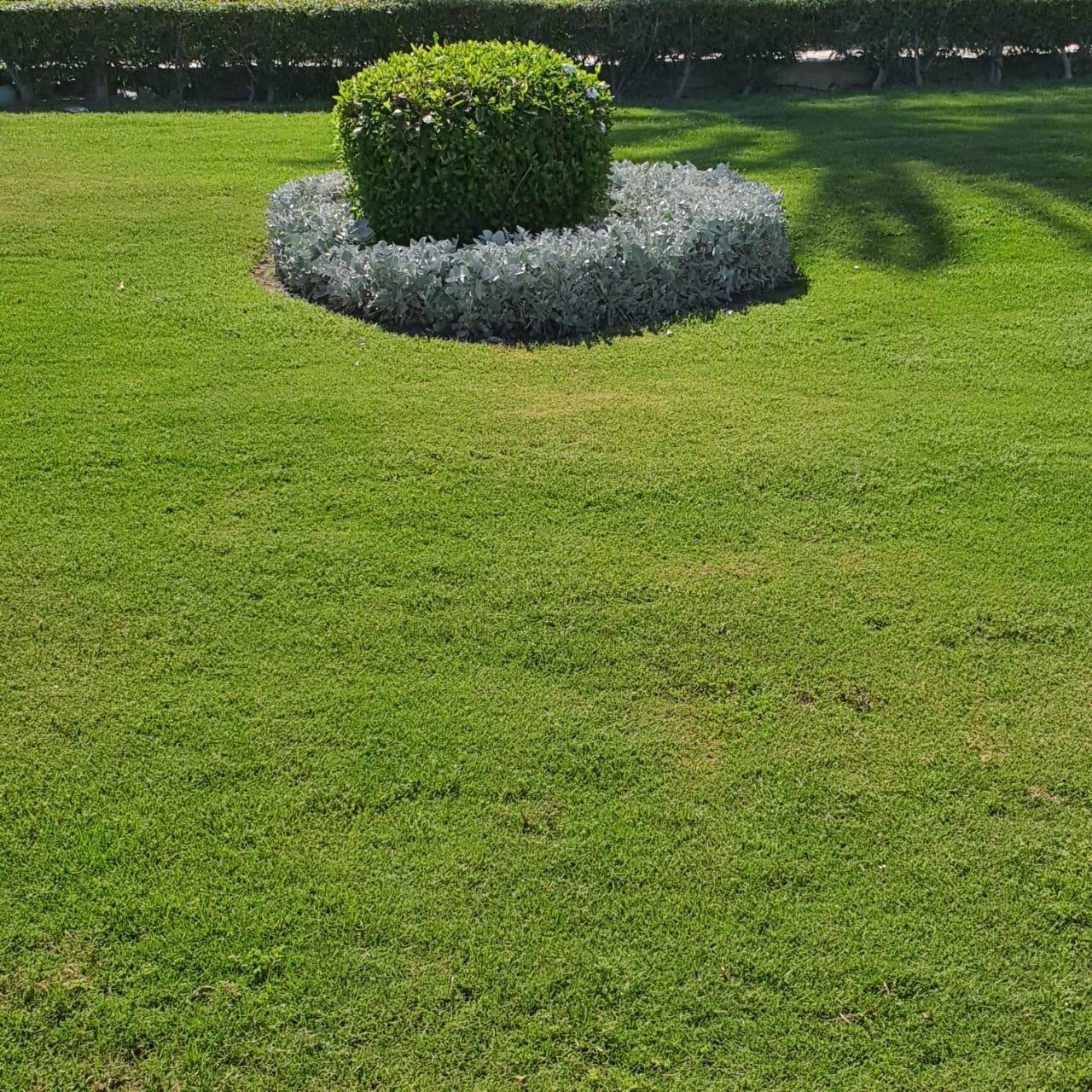 Designing and Installing Irrigation Network
Red Sea Government hotels
Suppling and Installing Irrigation Network for Green Walls
Hilton Secon Nile Towers
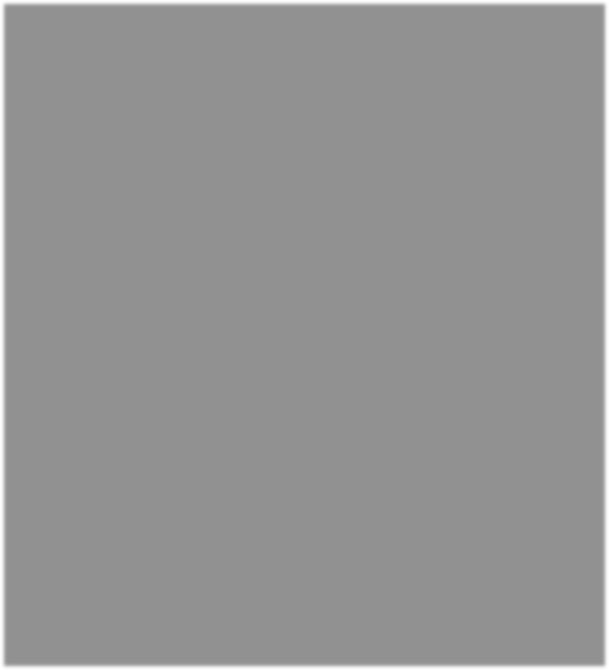 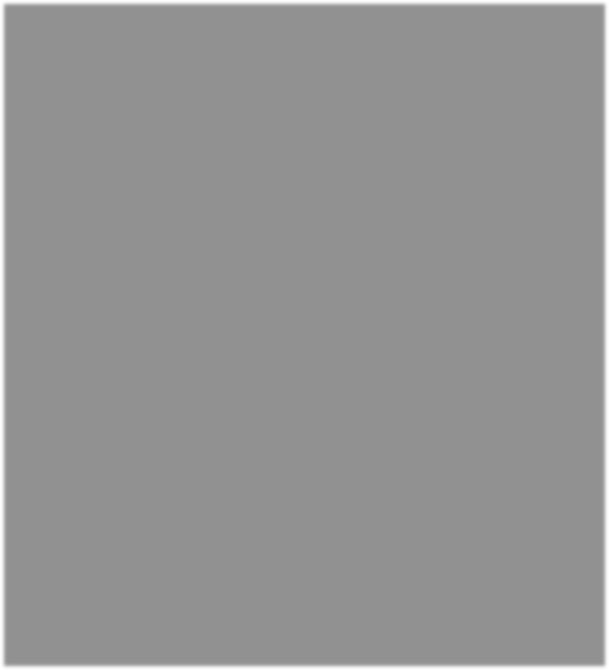 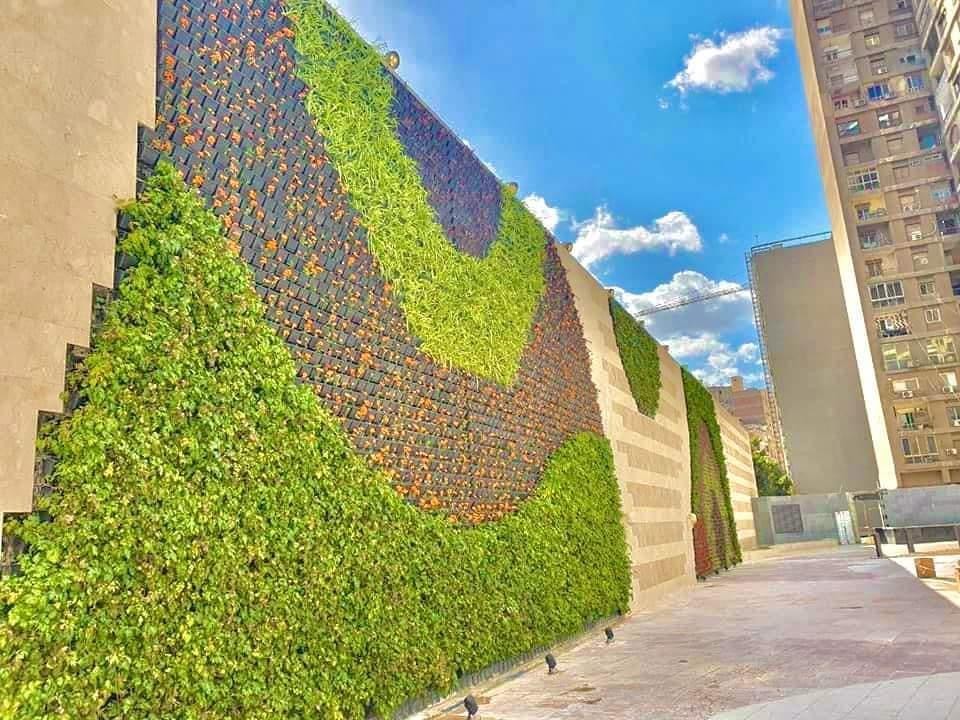 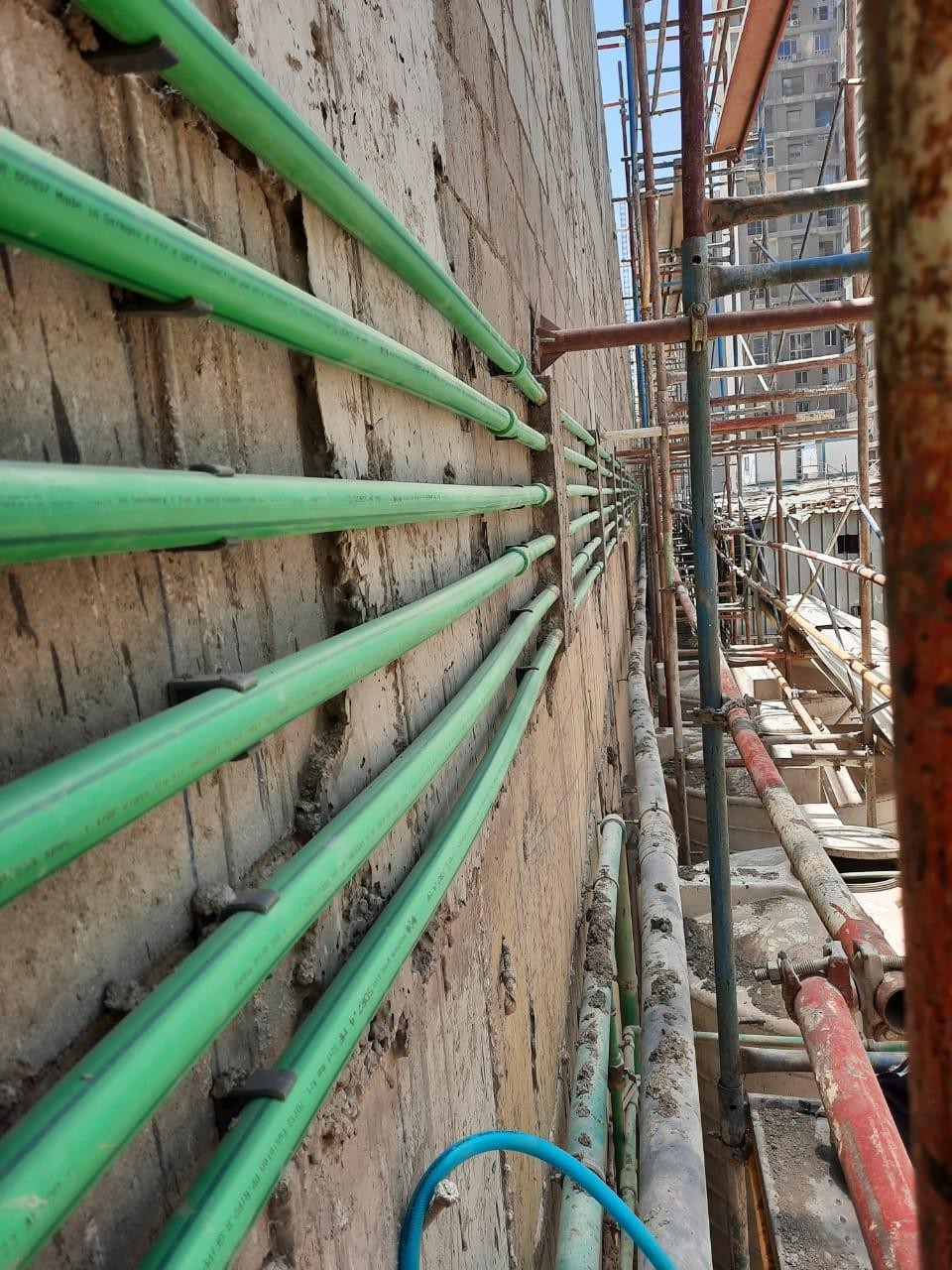 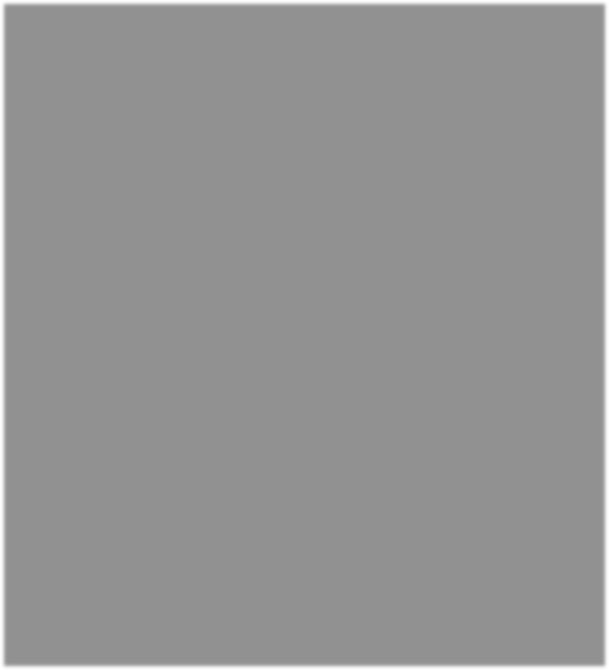 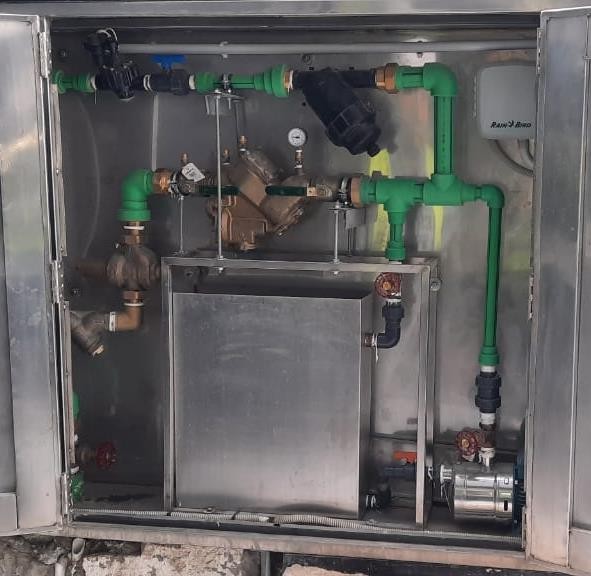 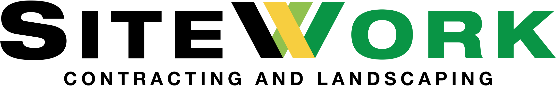 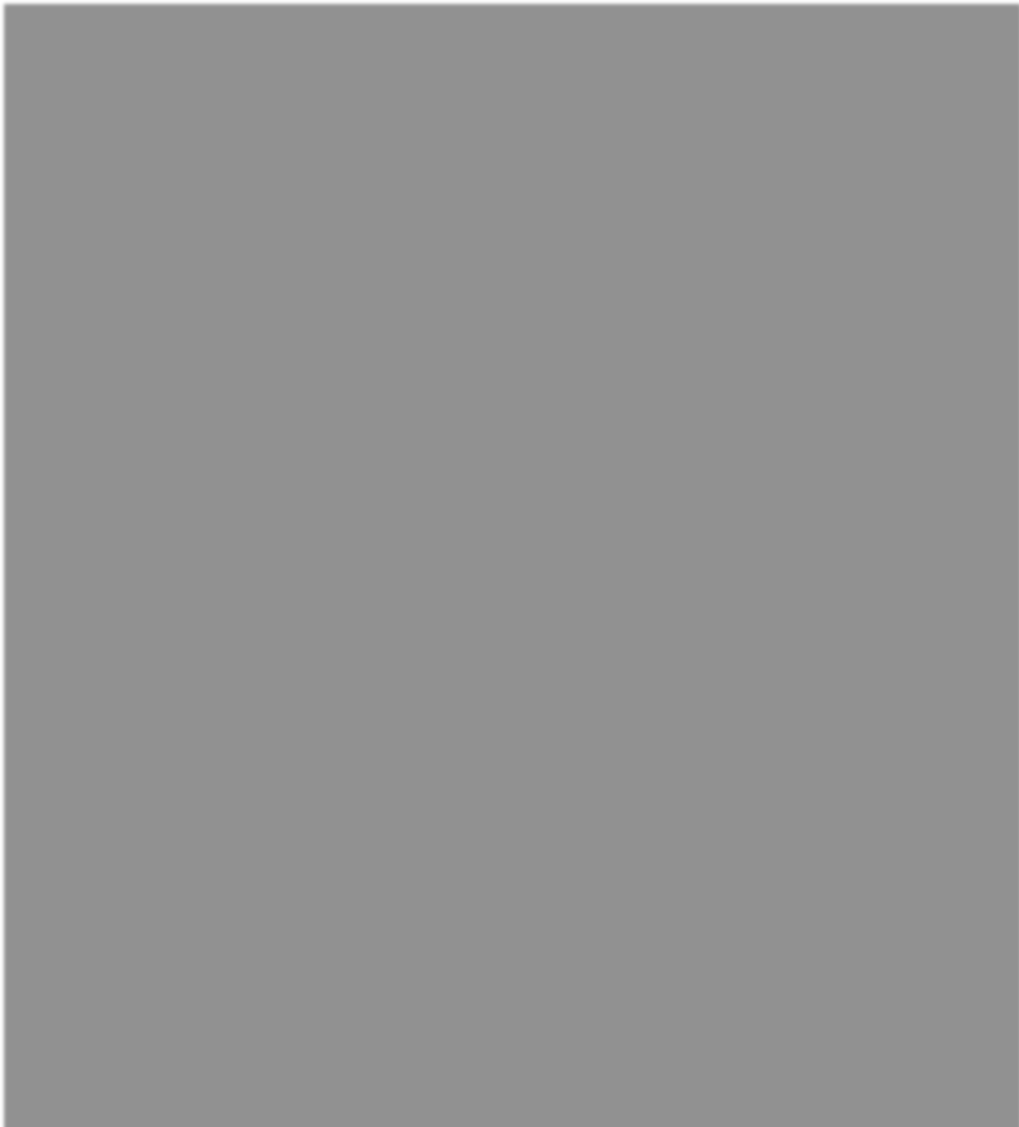 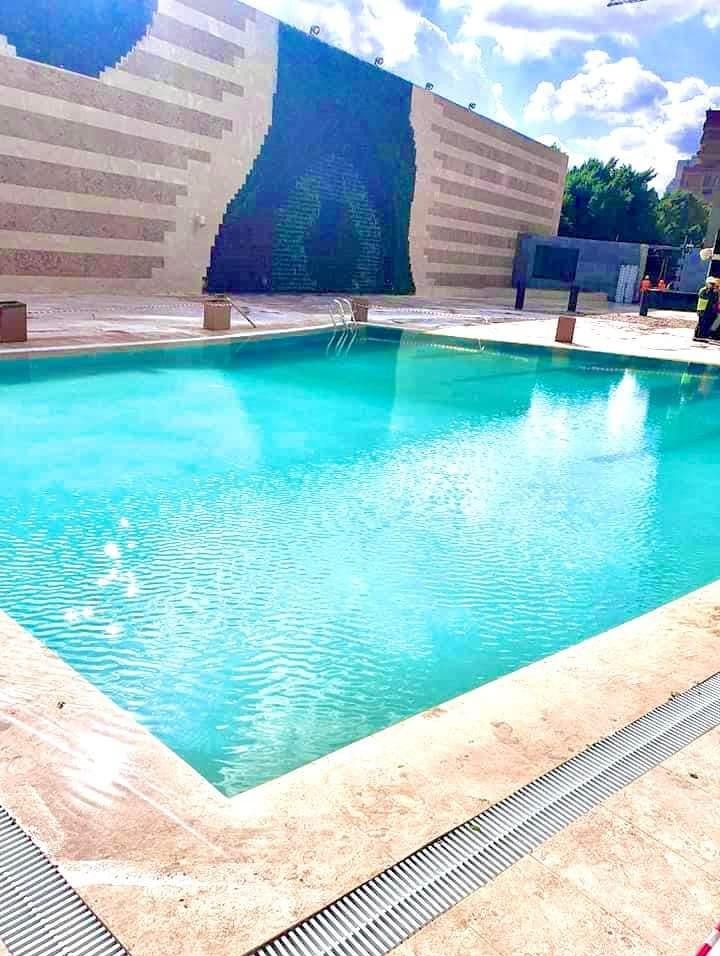 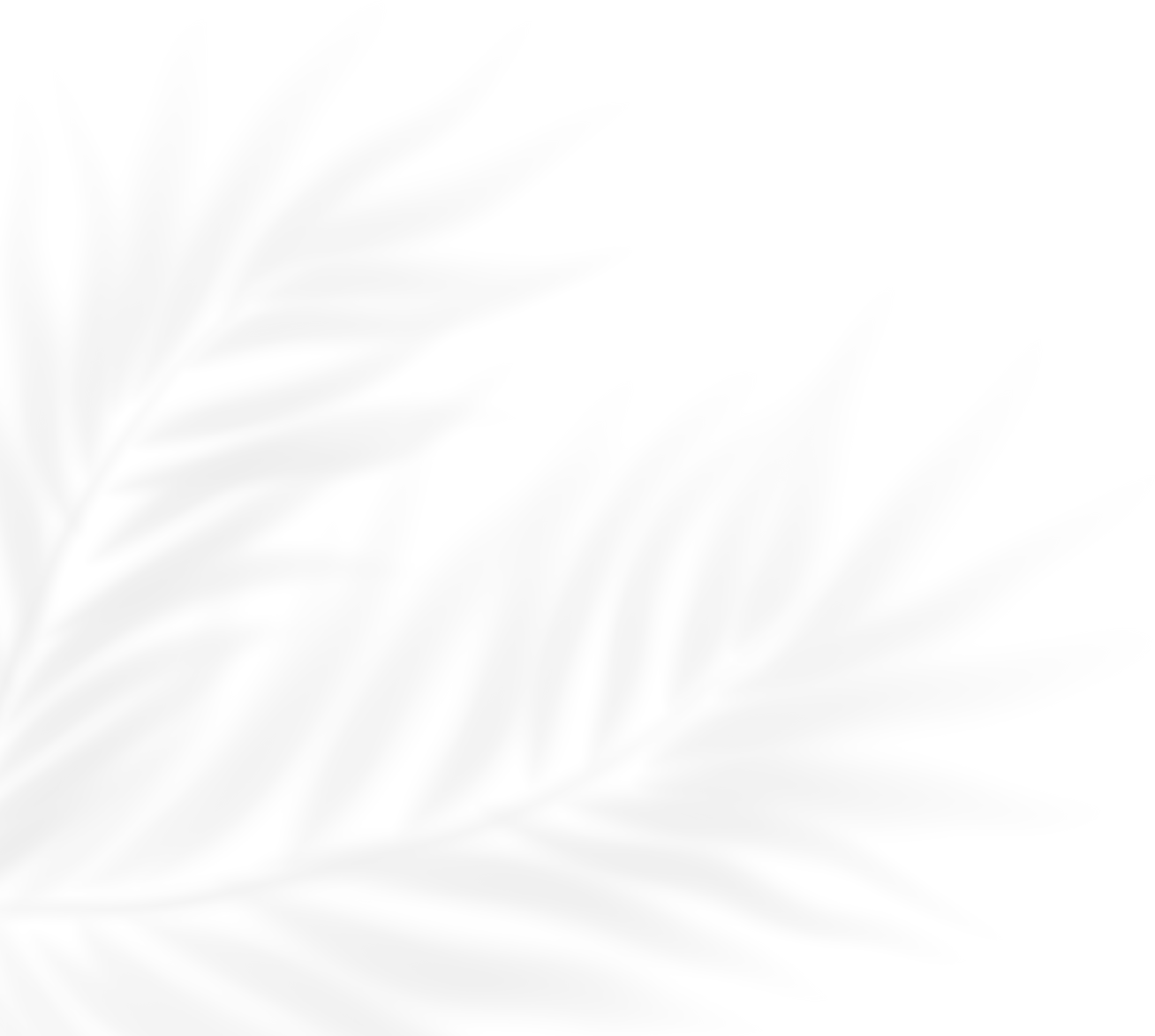 Suppling and Installing Mechanical & Electrical Works for Swimming Pools
Hilton Secon Nile Towers
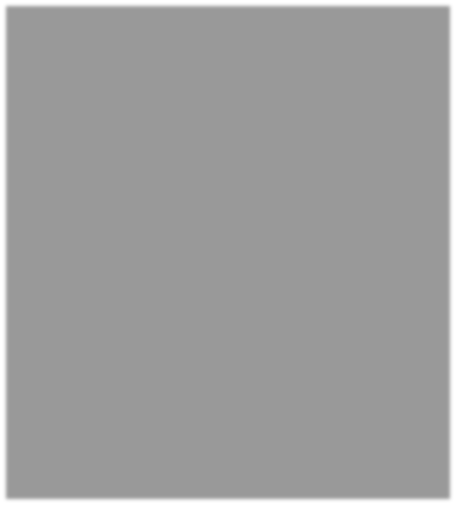 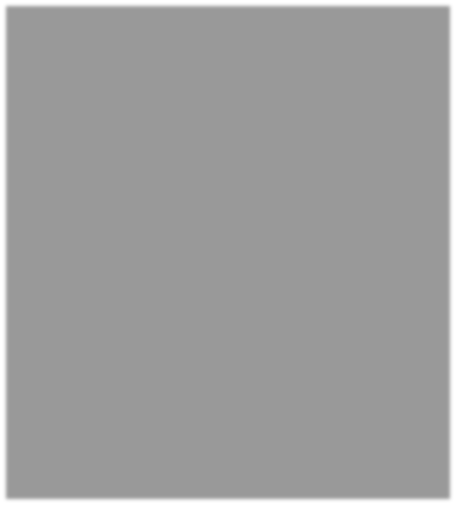 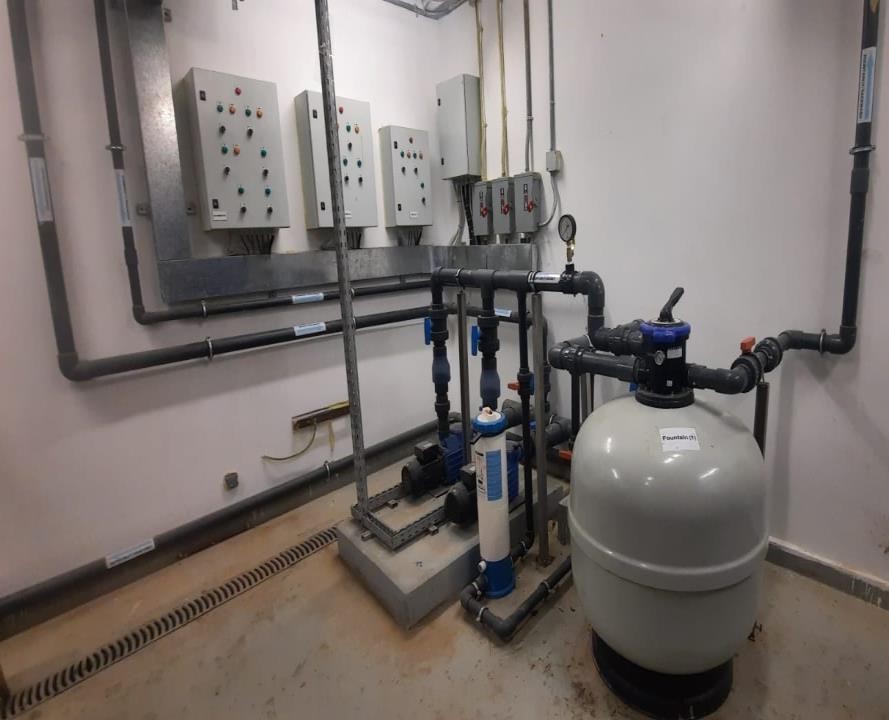 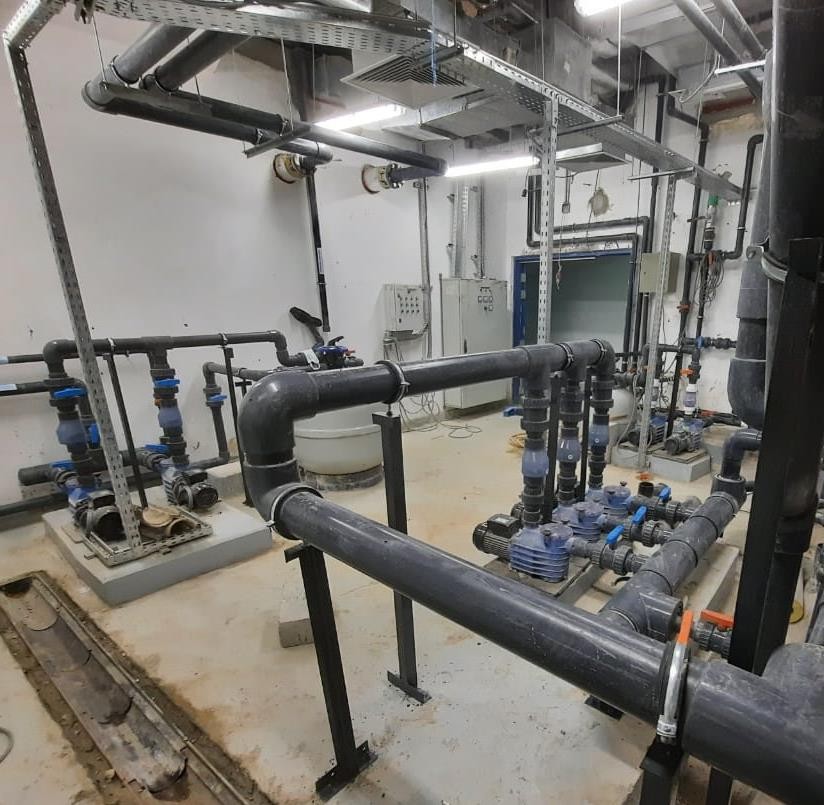 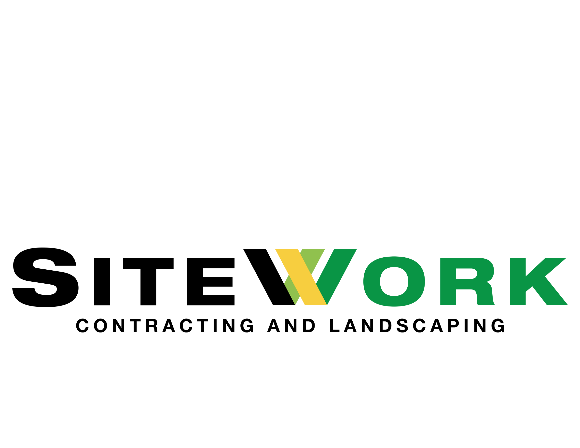 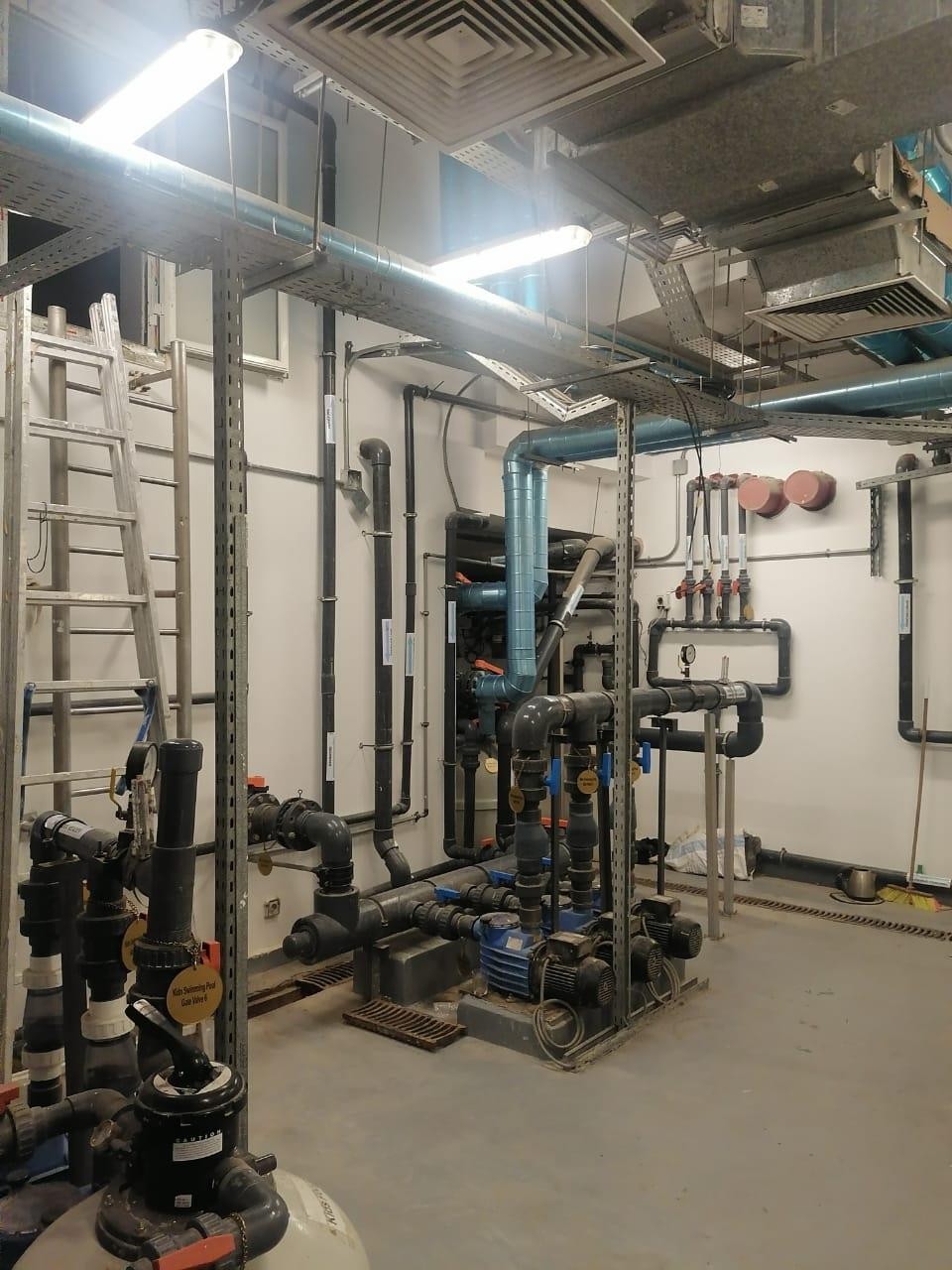 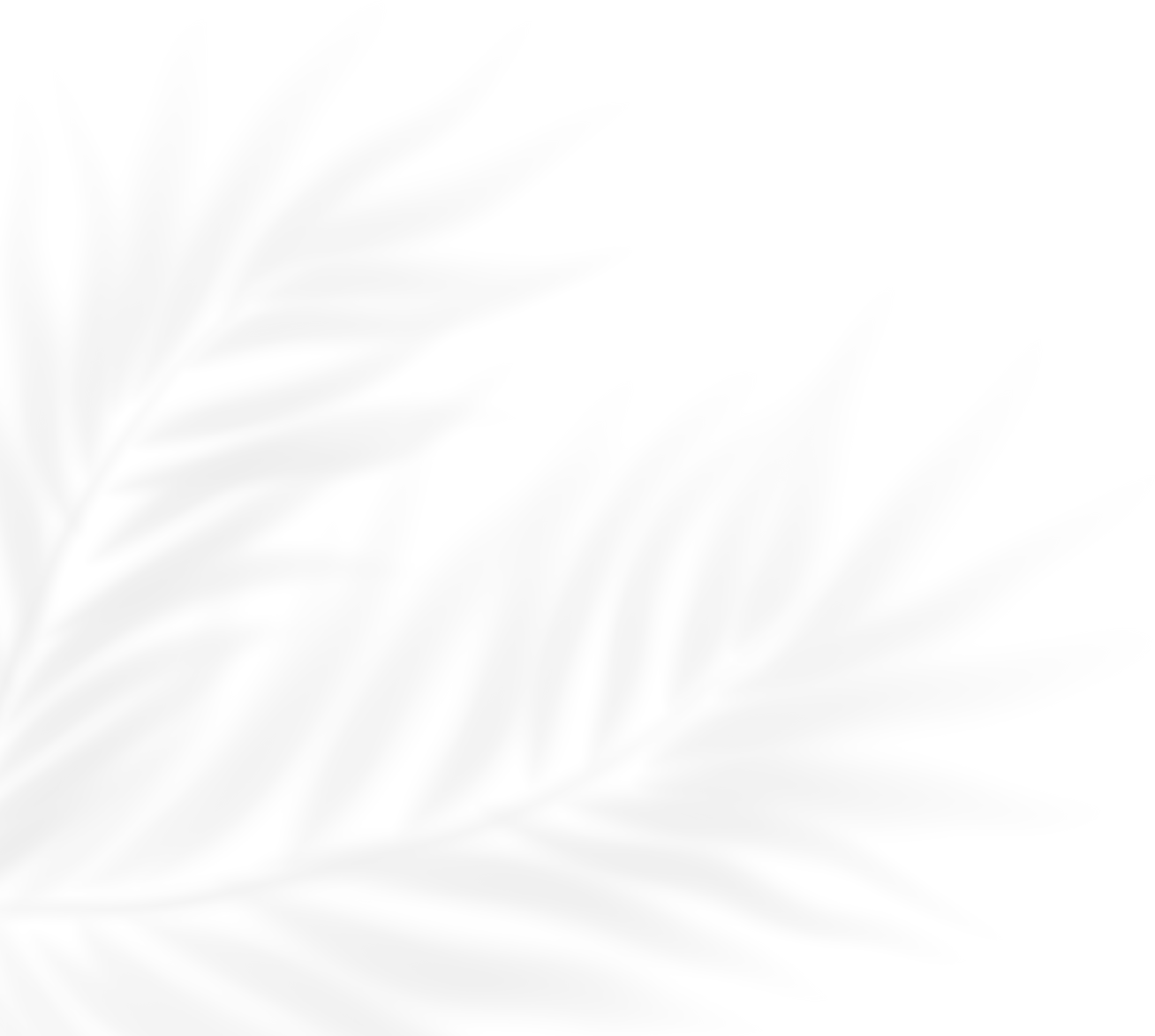 Suppling and Installing Mechanical & Electrical Works for Fountains
Hilton Secon Nile Towers
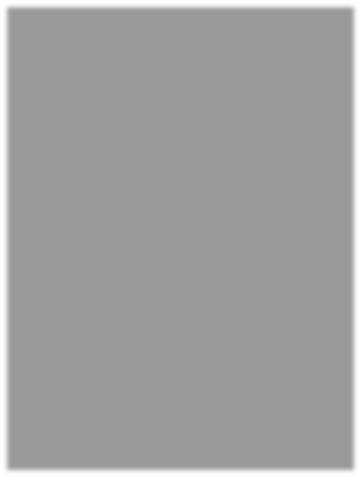 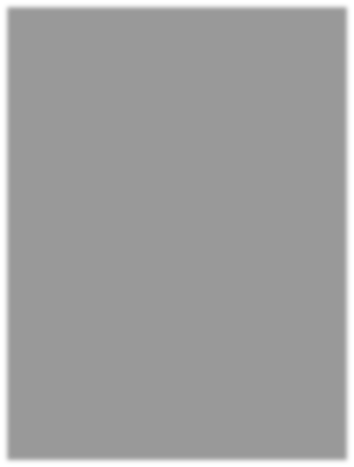 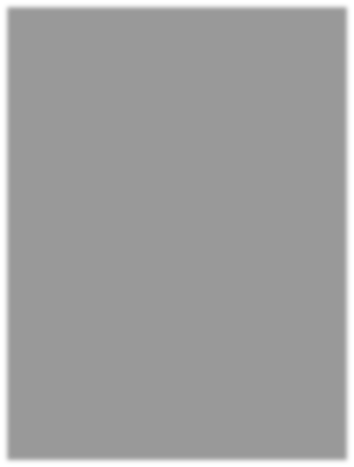 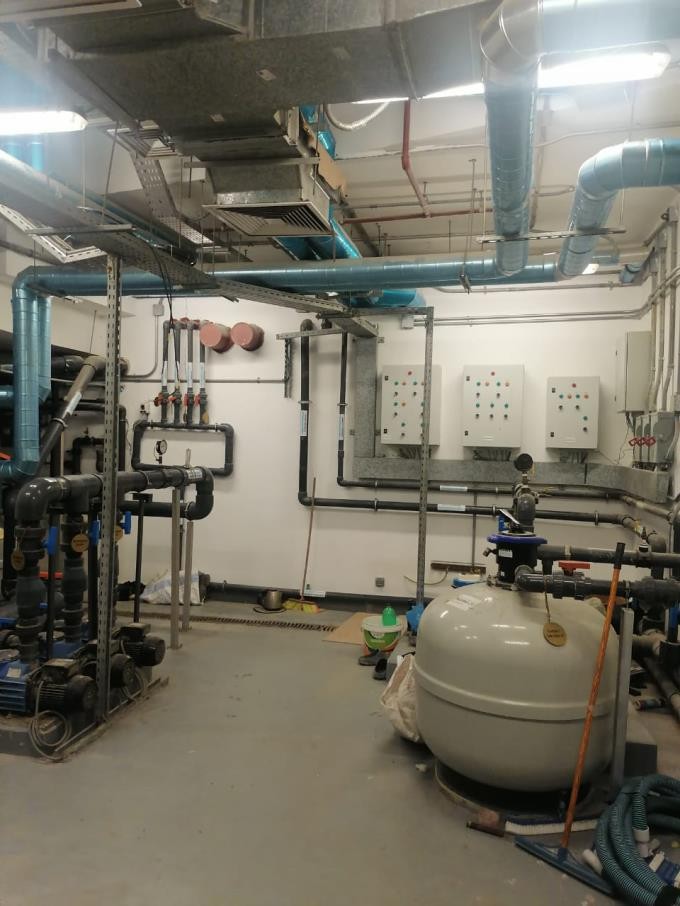 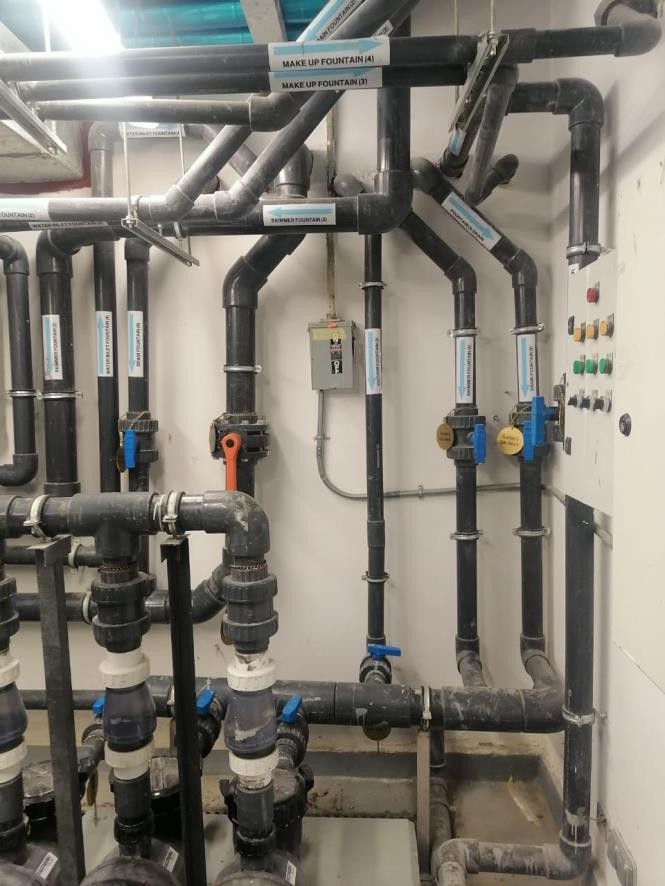 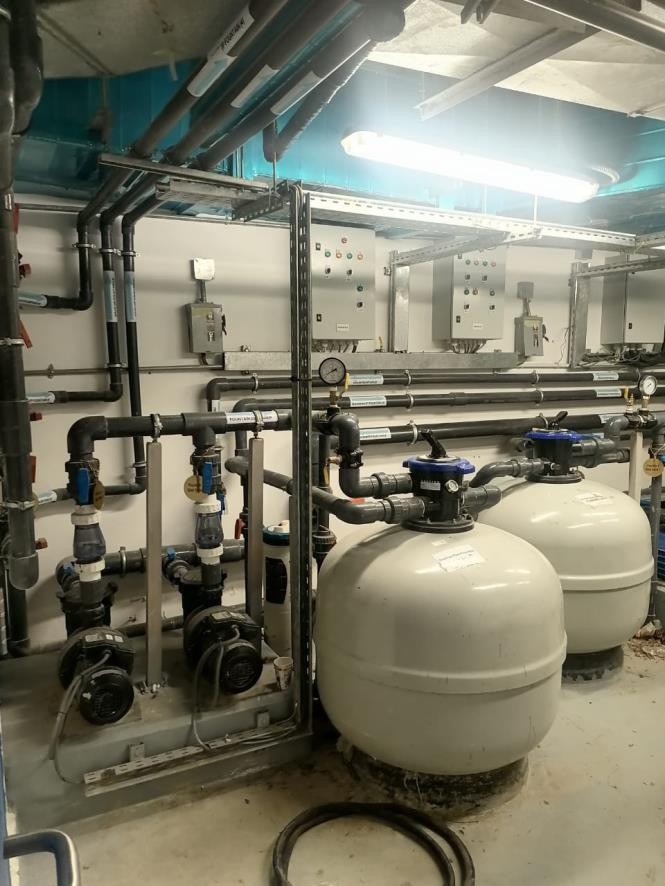 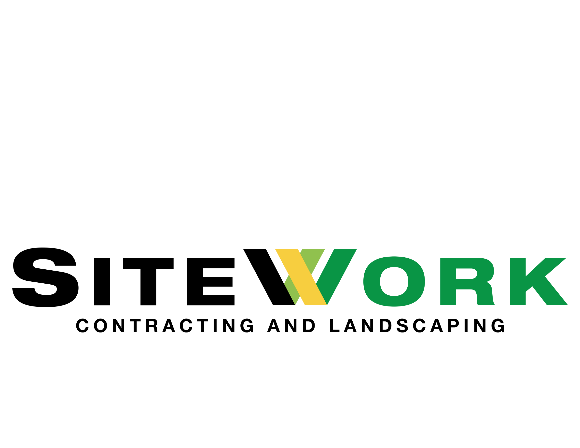 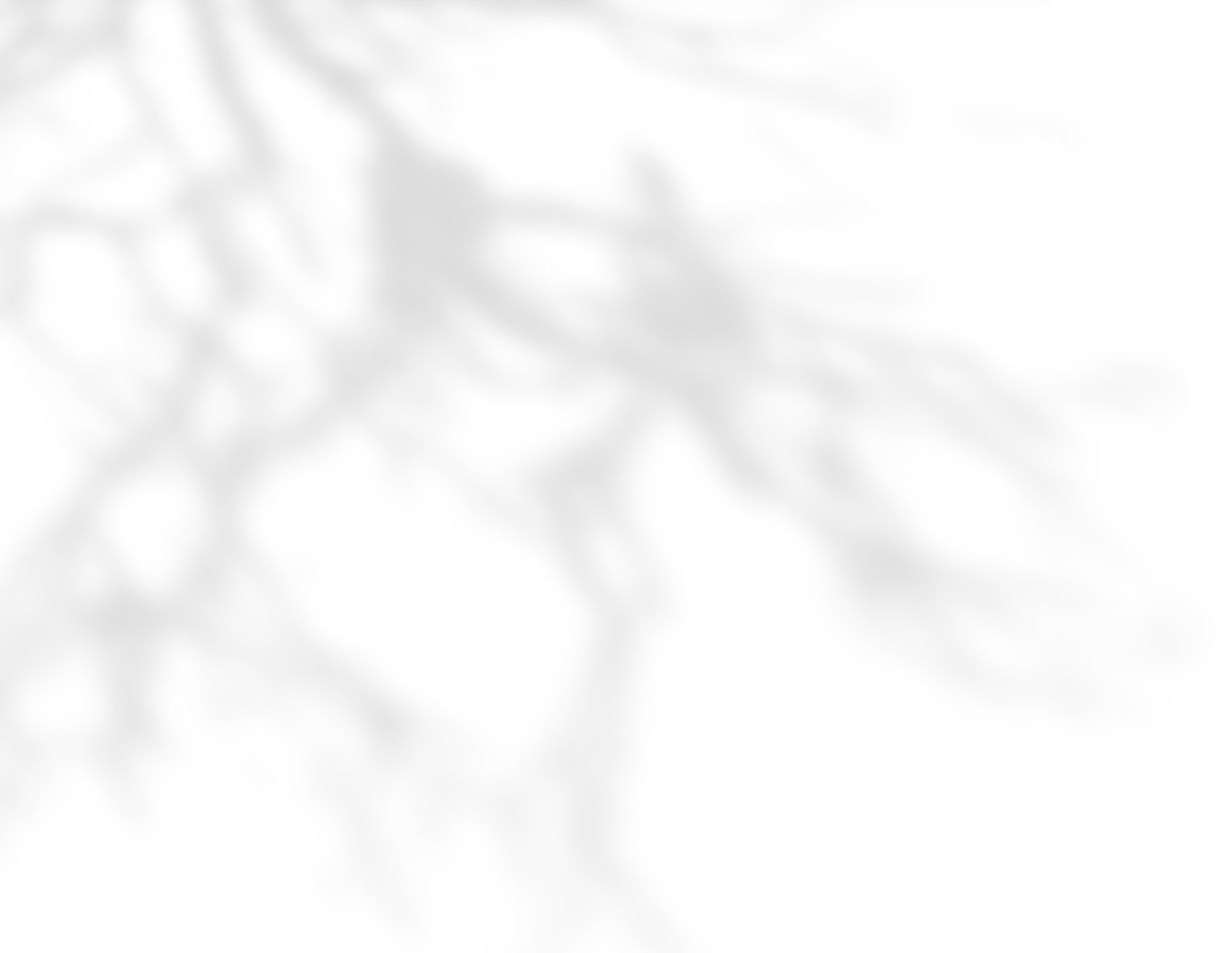 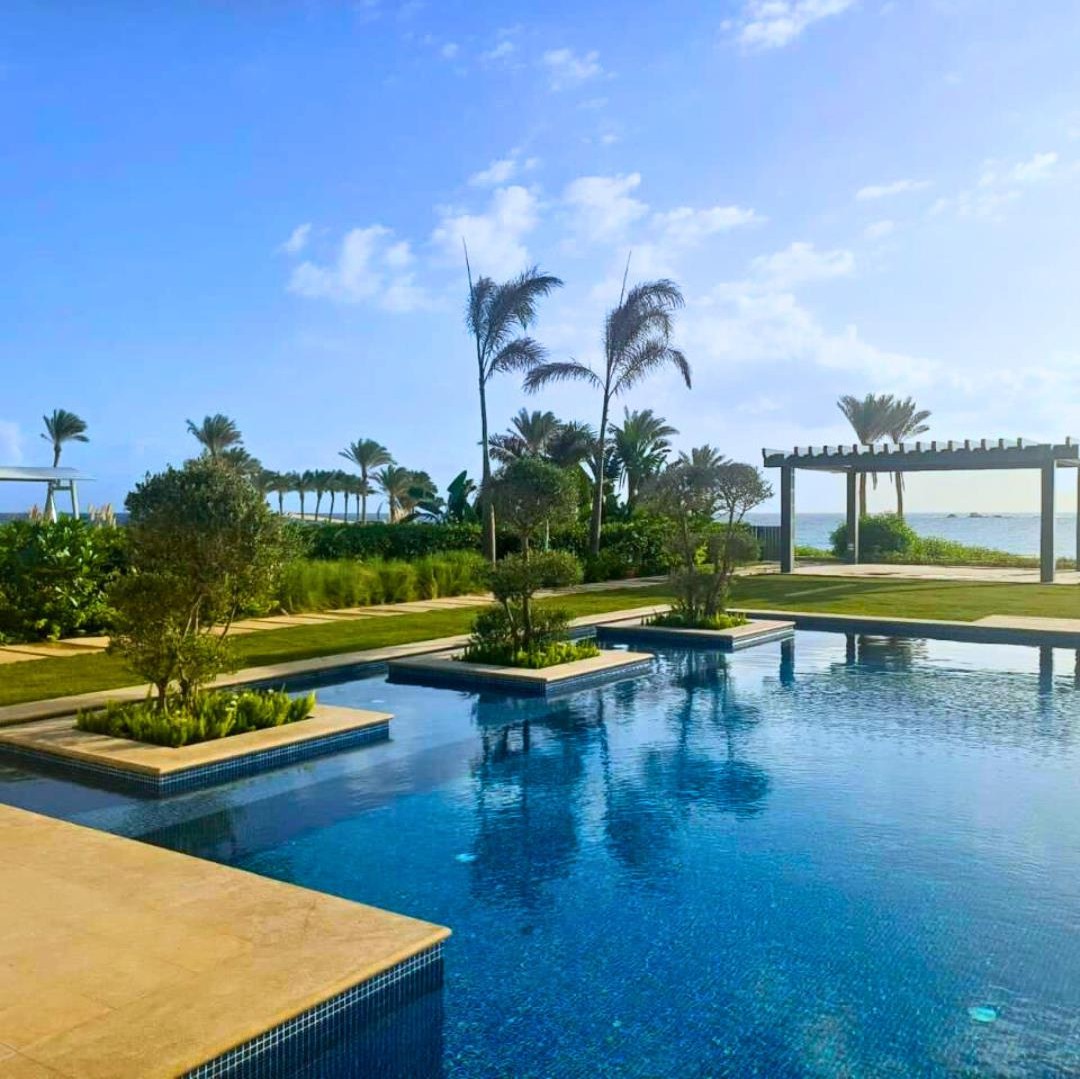 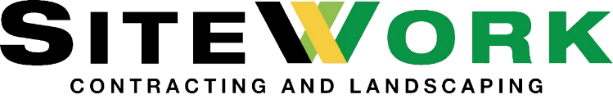 Designing and Installing Irrigation Network, Suppling and Cultivating Plants
Private Villas
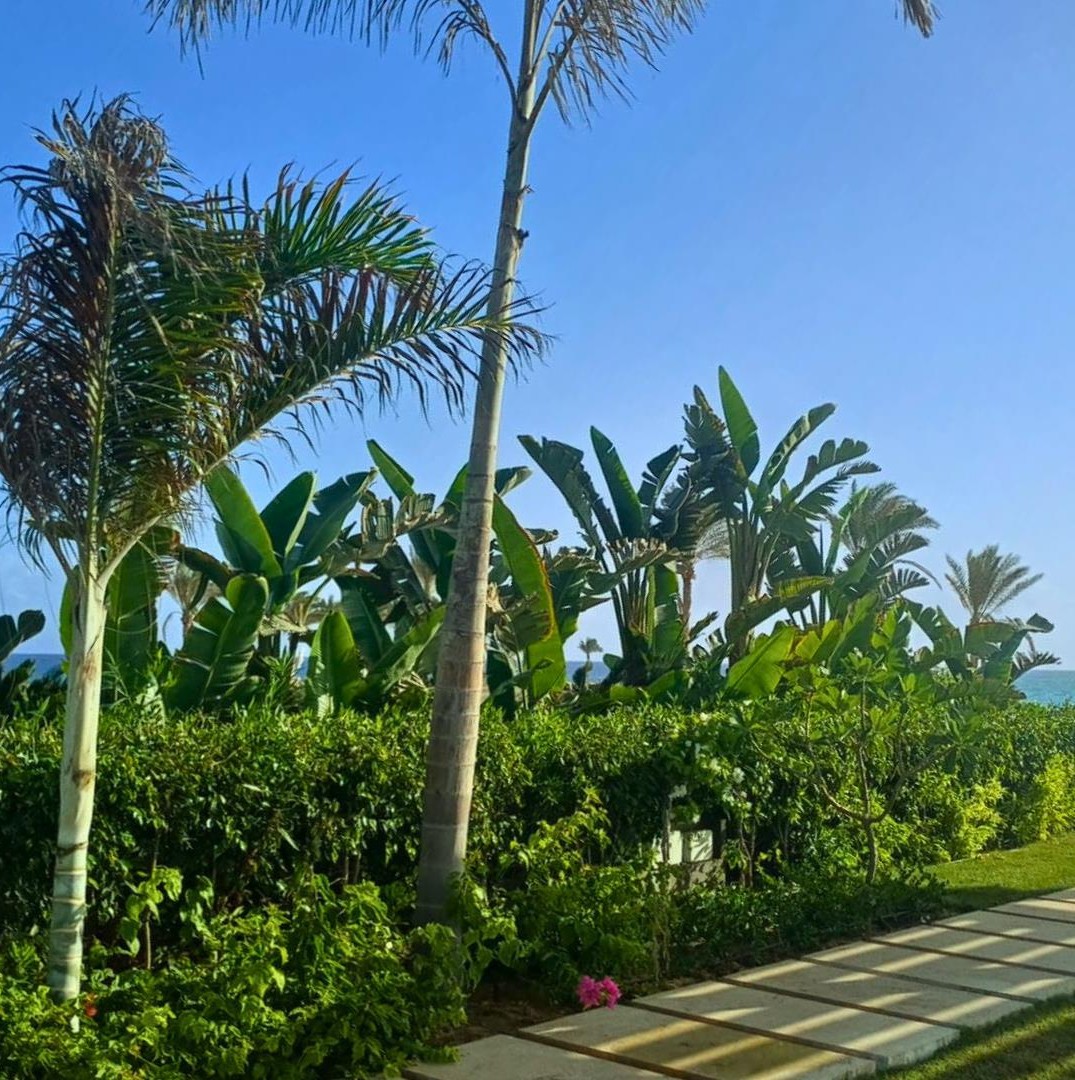 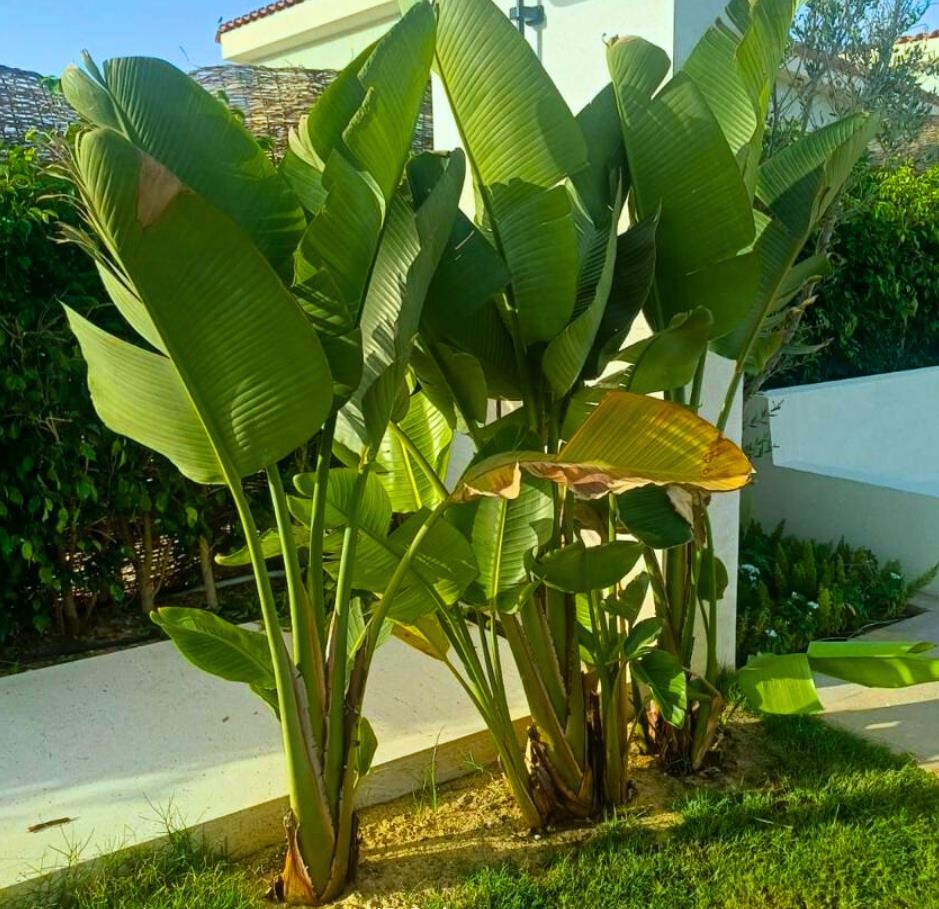 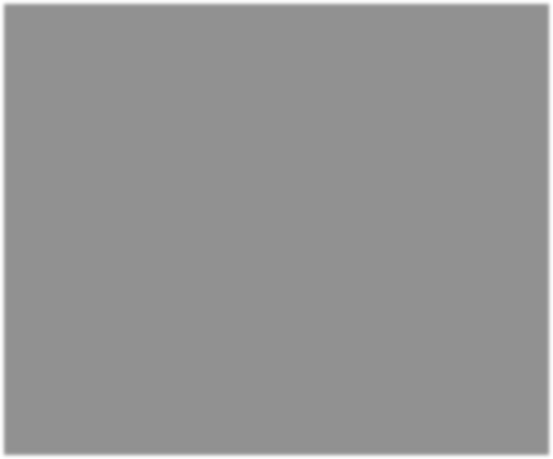 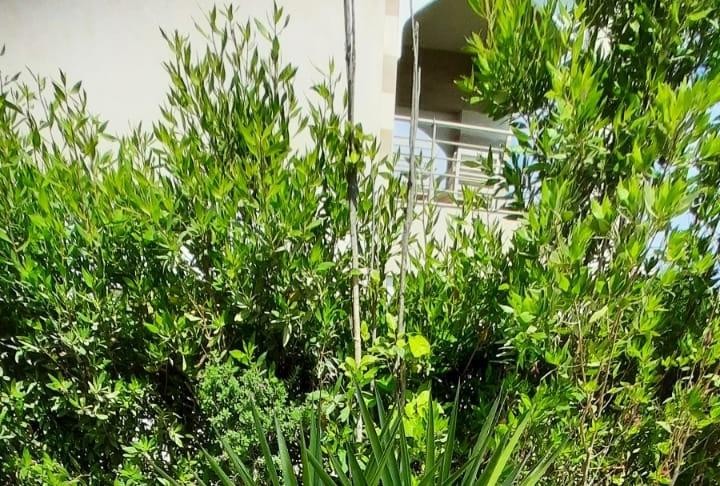 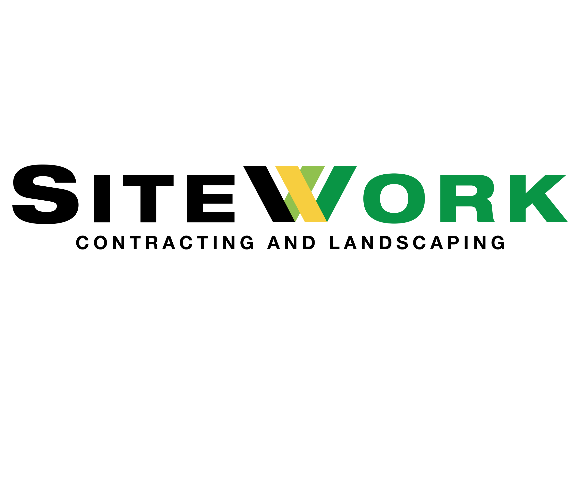 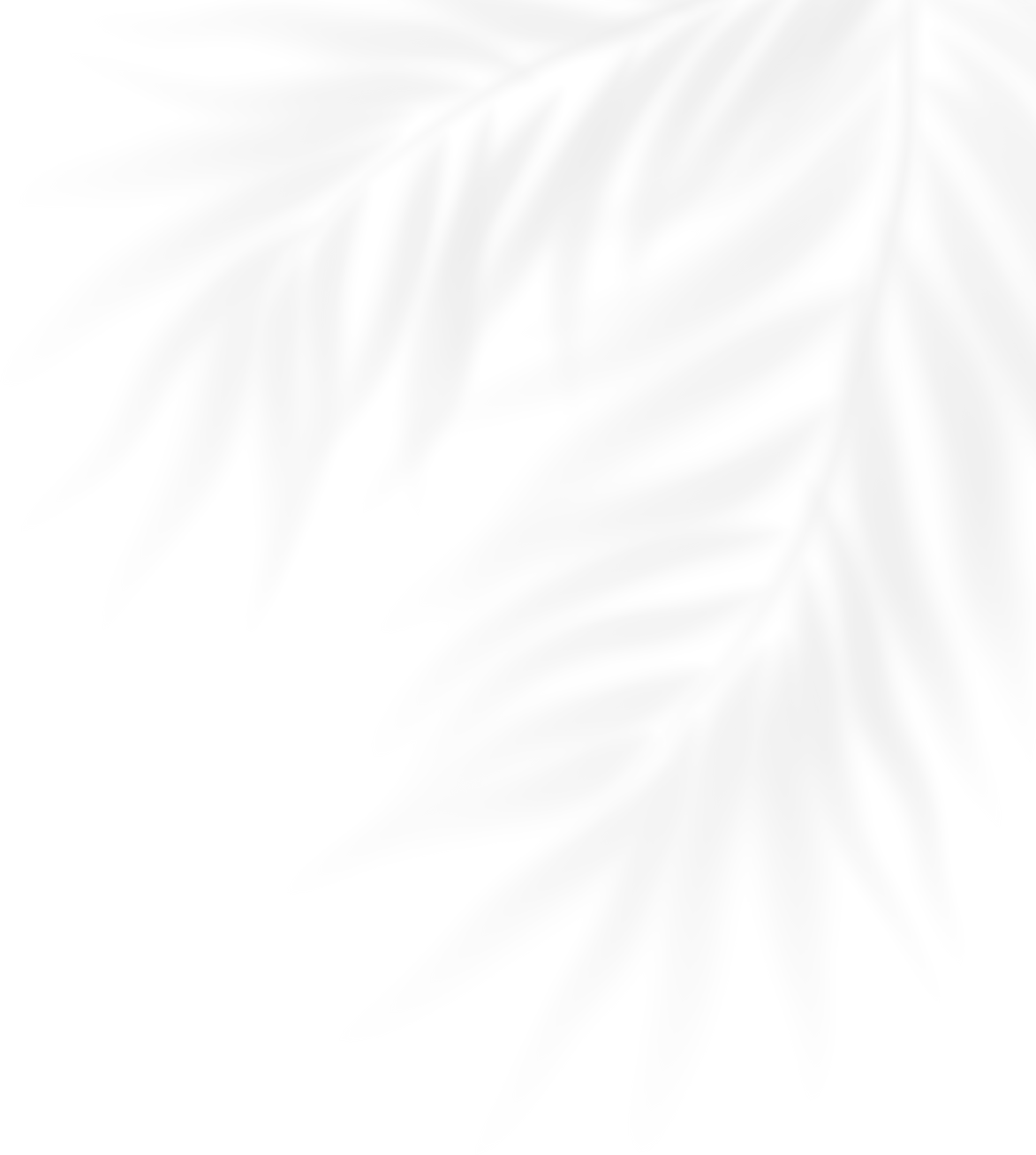 Designing and Installing Irrigation Network, Suppling and Cultivating Plants
Private Villas
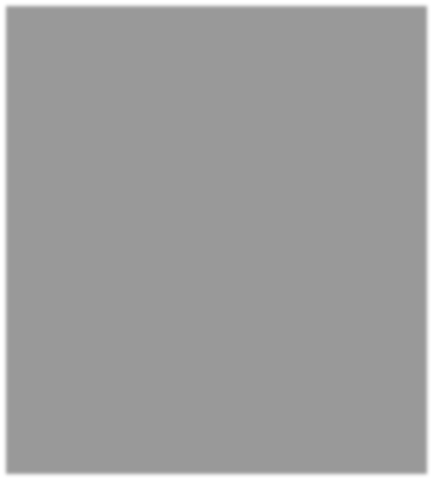 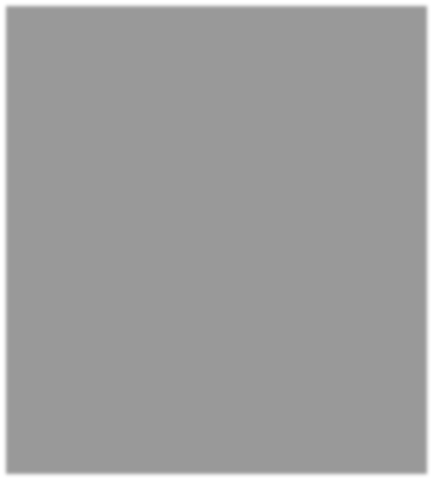 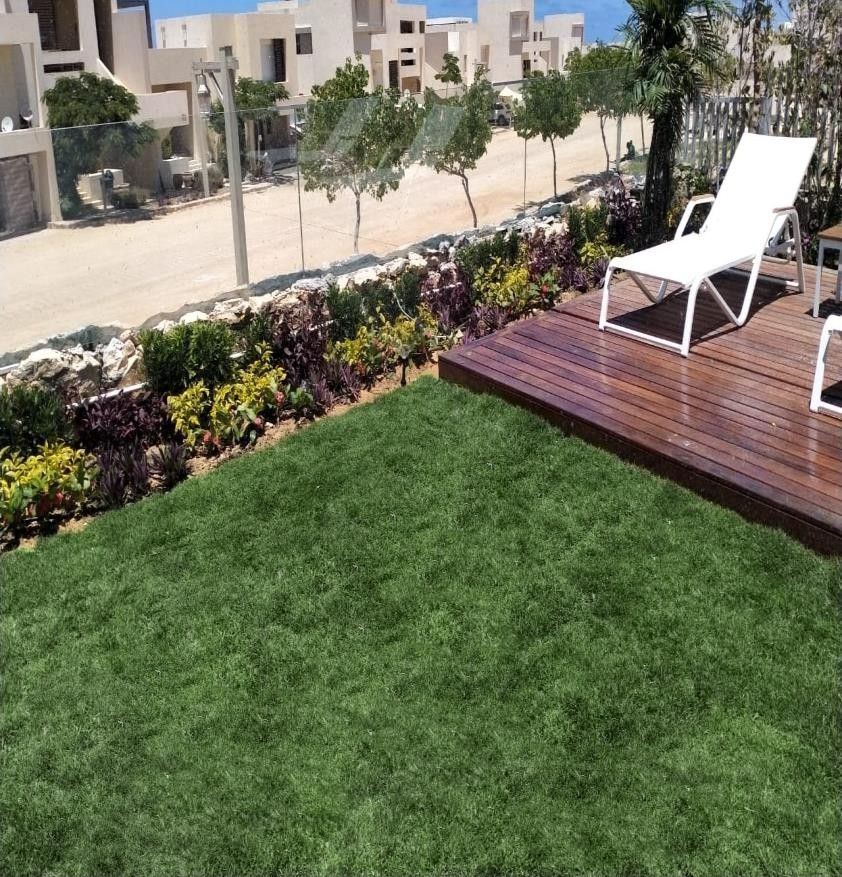 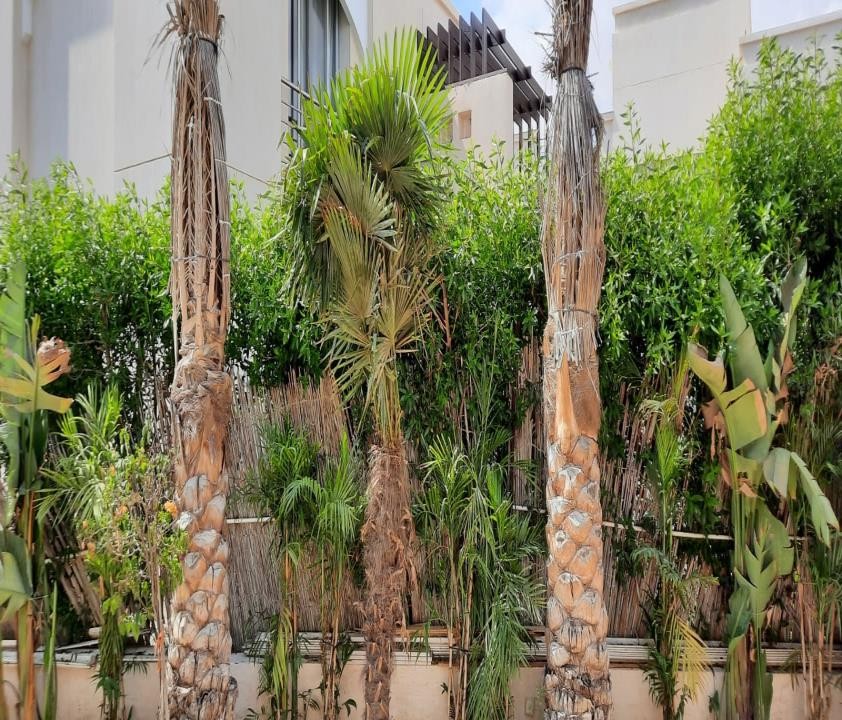 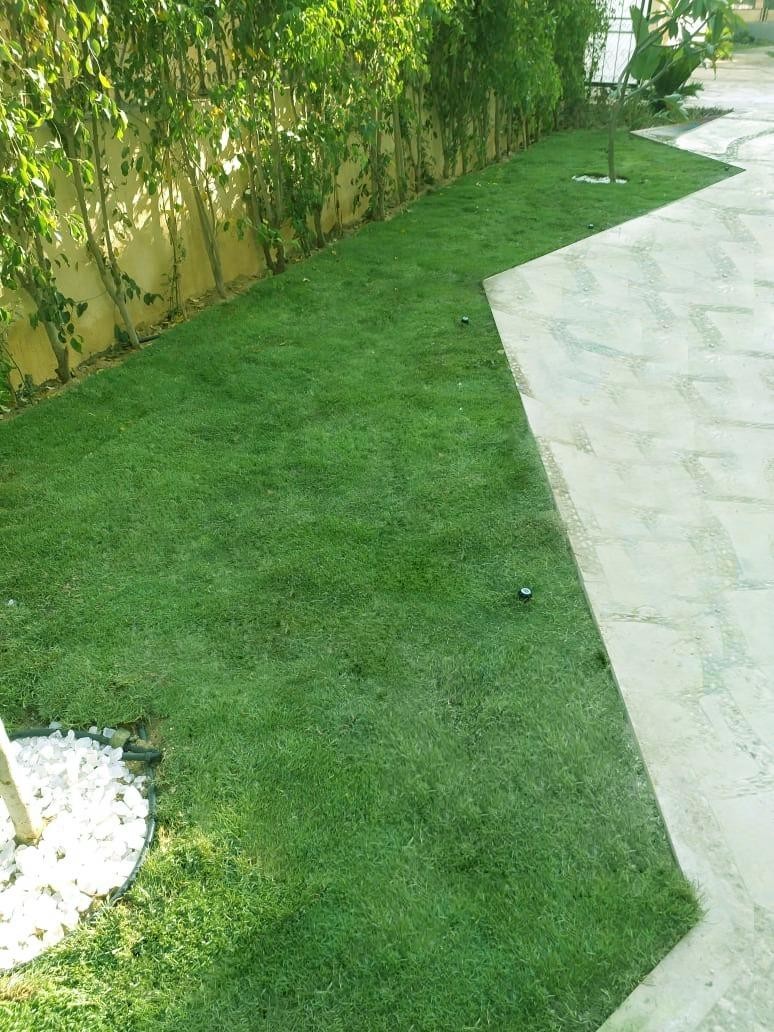 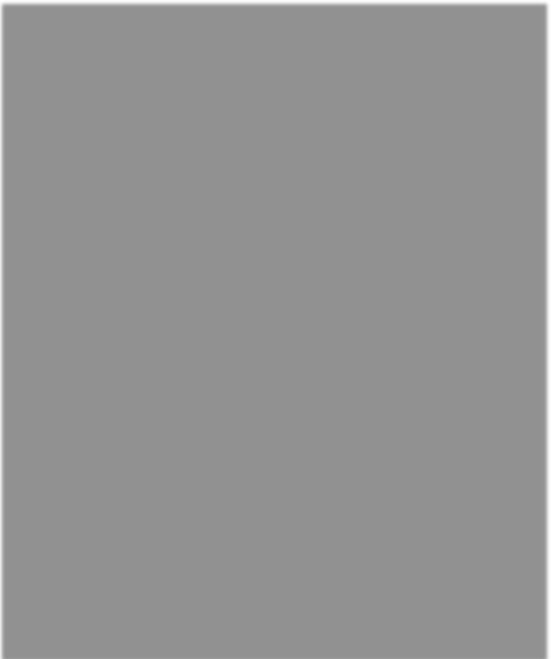 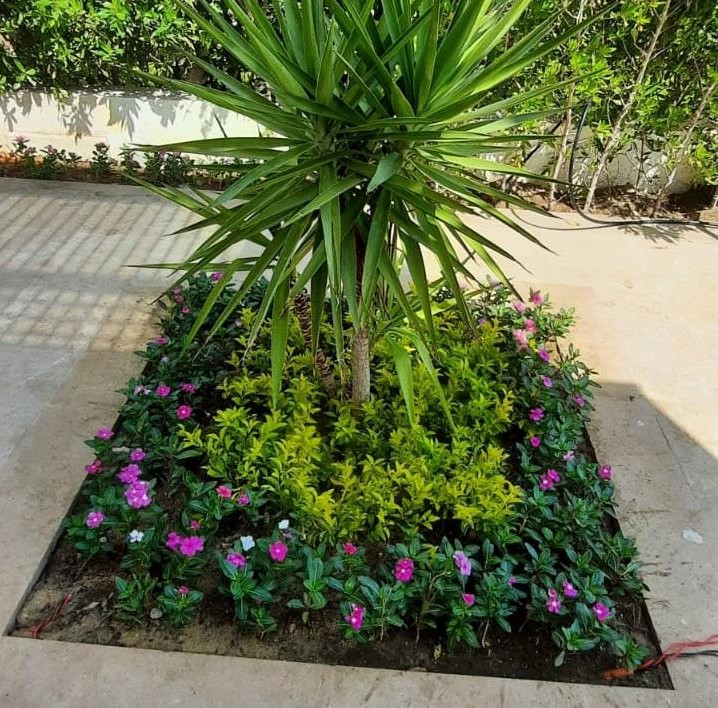 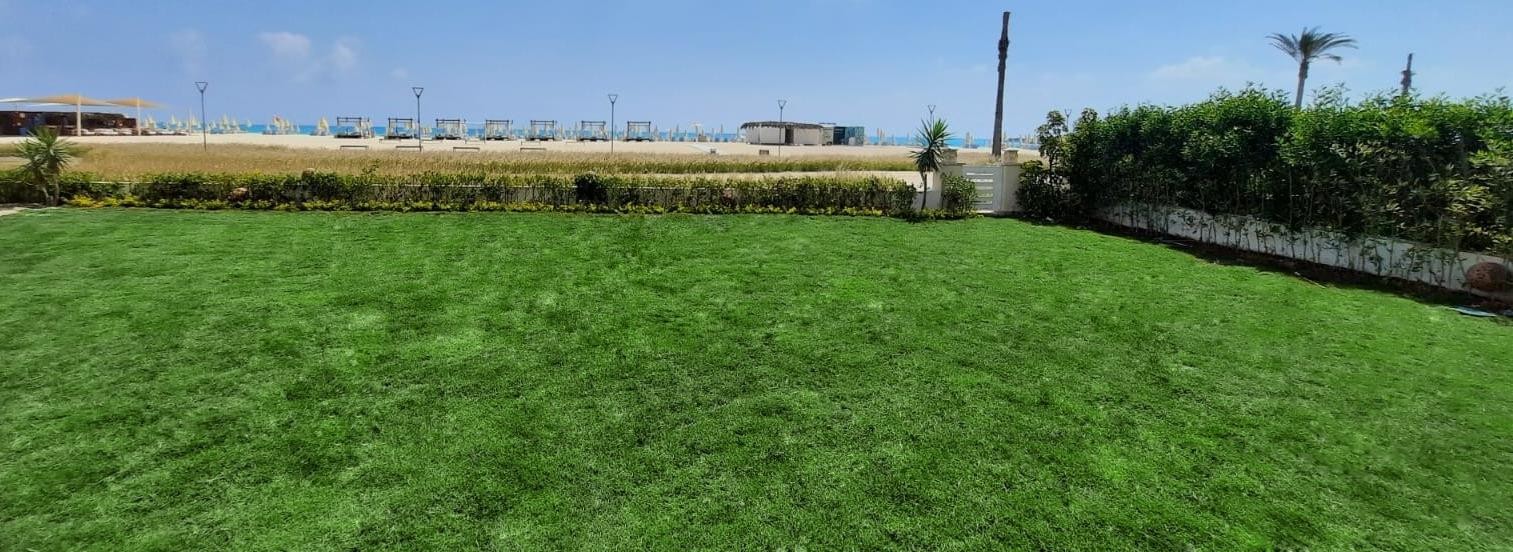 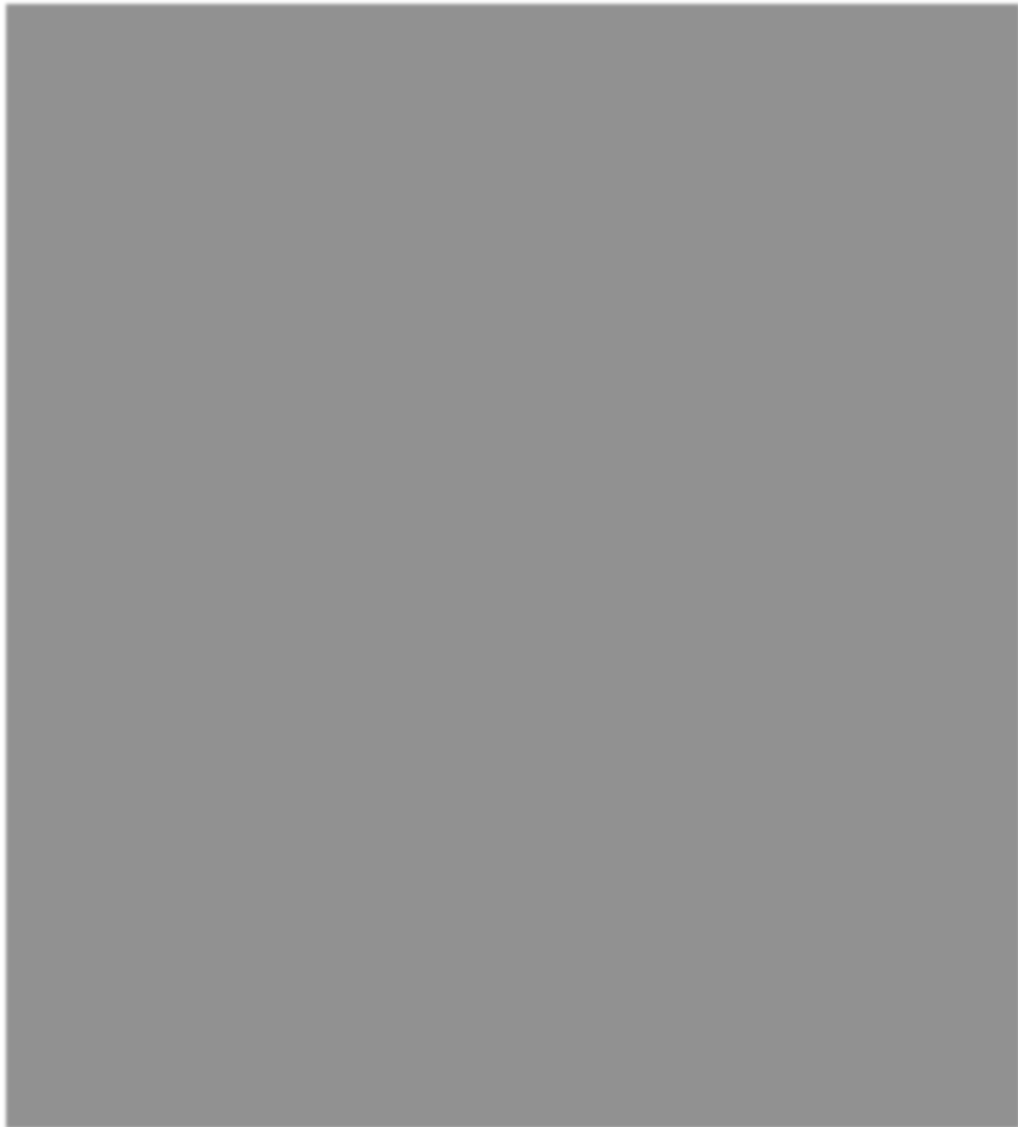 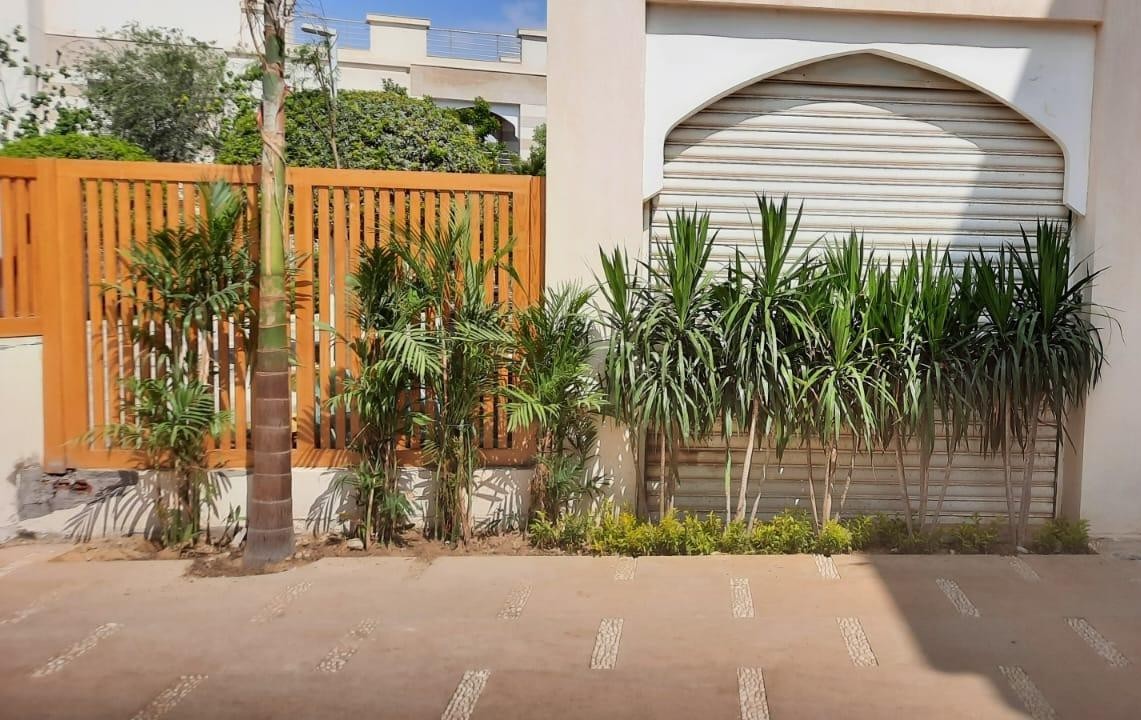 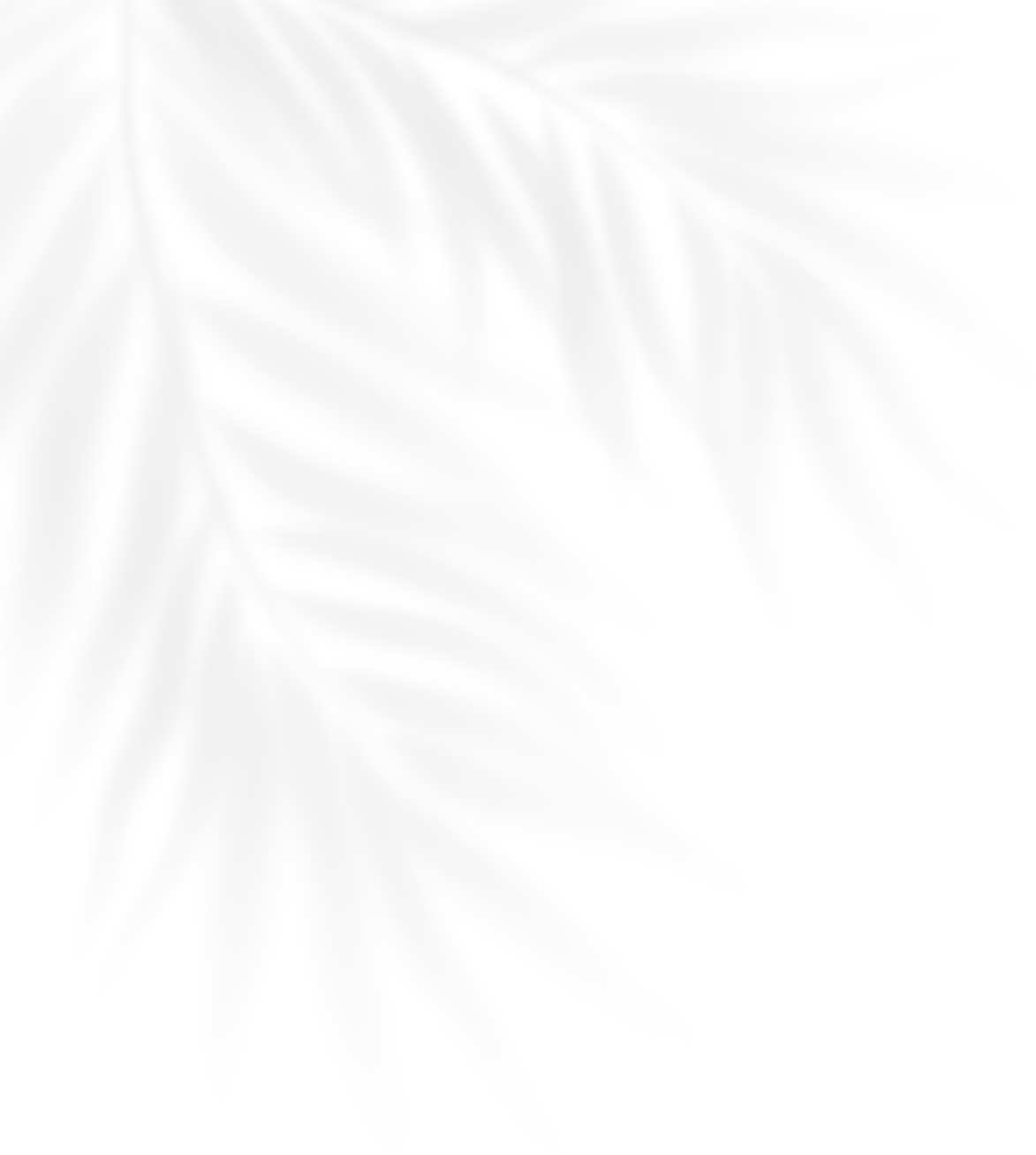 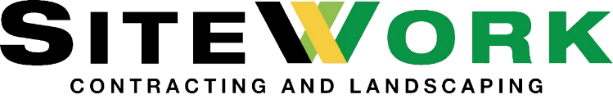 Designing and Installing Irrigation Network, Suppling and Cultivating Plants
Private Villas
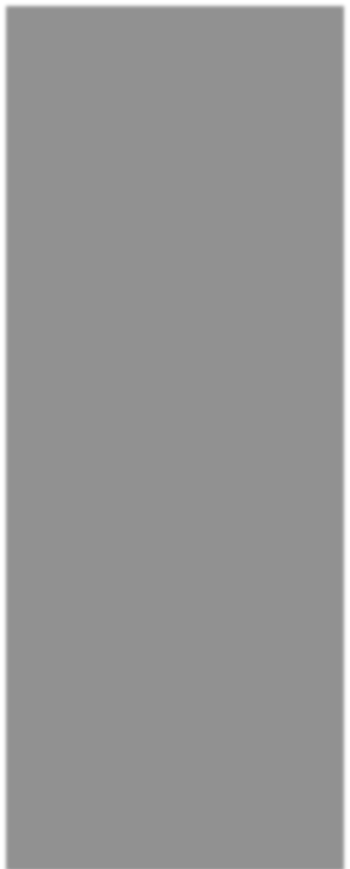 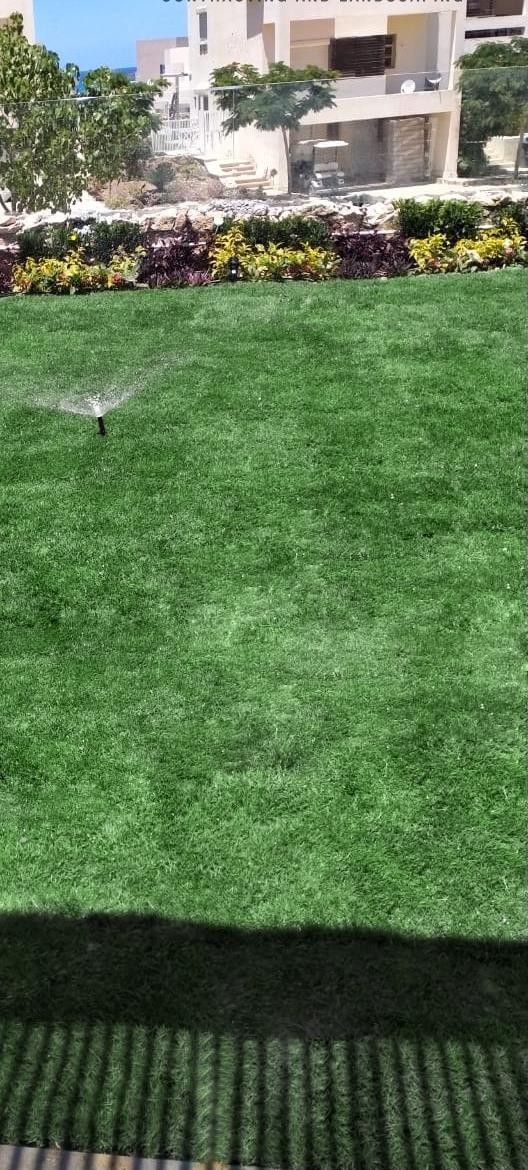 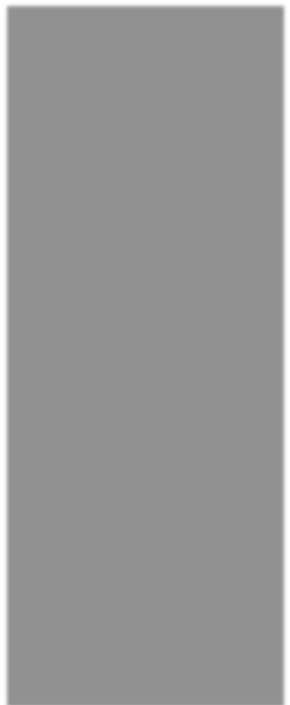 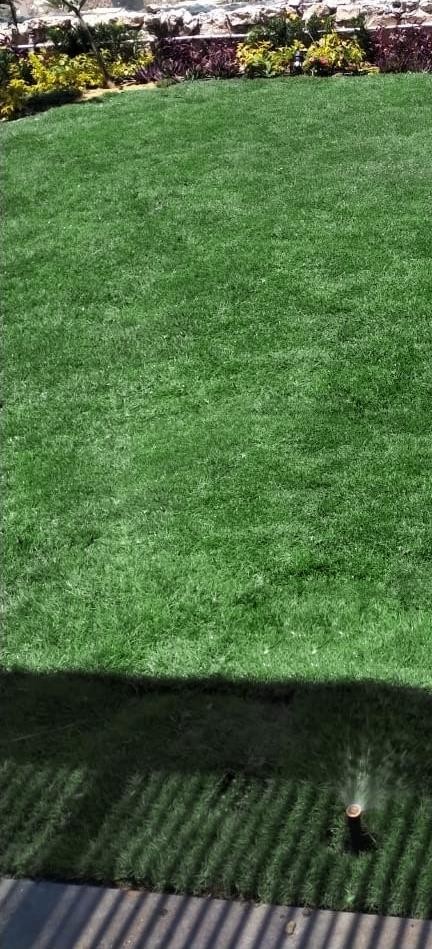 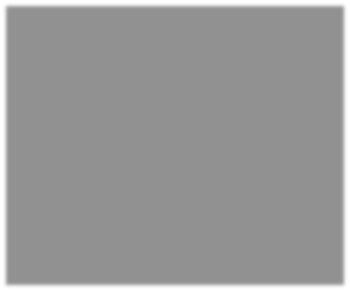 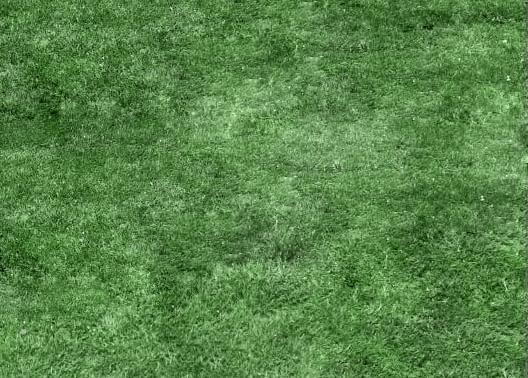 A picture is worth a thousand words
Click the icon
Feel free to contact us!
info@sitework-egy.com
01005055276 /0221810038
7 DR. Youssef Murad, Masr Elgdida